八册第二课
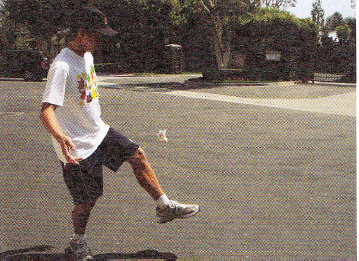 踢毽子
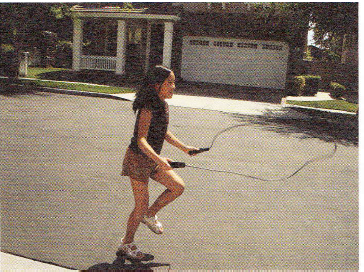 跳繩（跳绳）
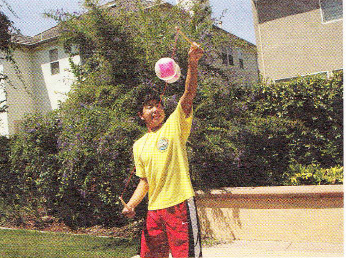 扯鈴（扯铃）
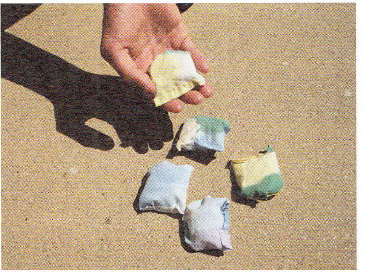 玩沙包
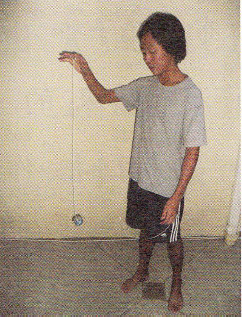 玩溜溜球
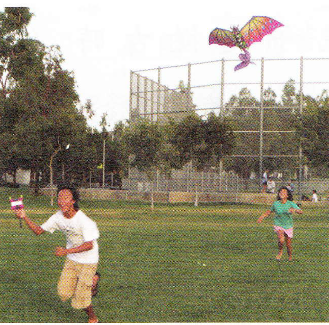 放風箏（放风筝）
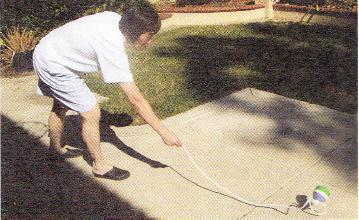 打陀螺
你們是否也會玩這些中國童玩呢?你們喜不喜歡玩?玩得好不好?
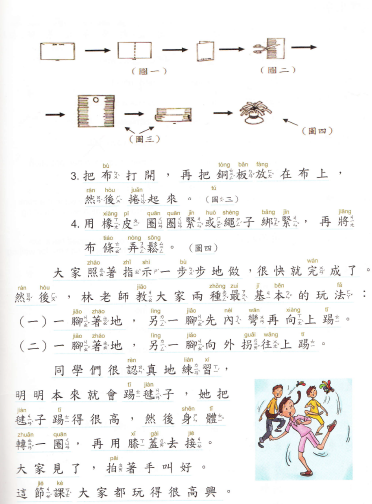 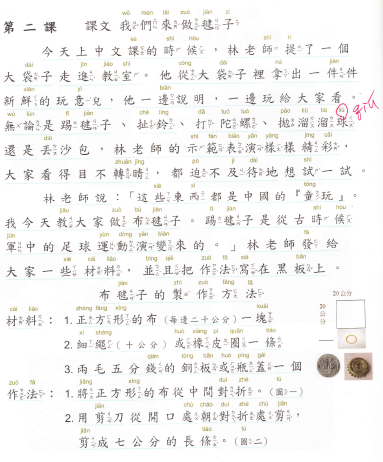 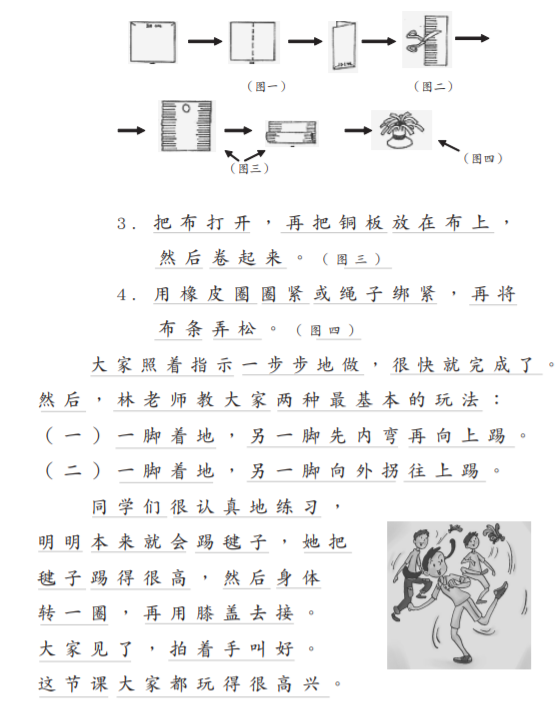 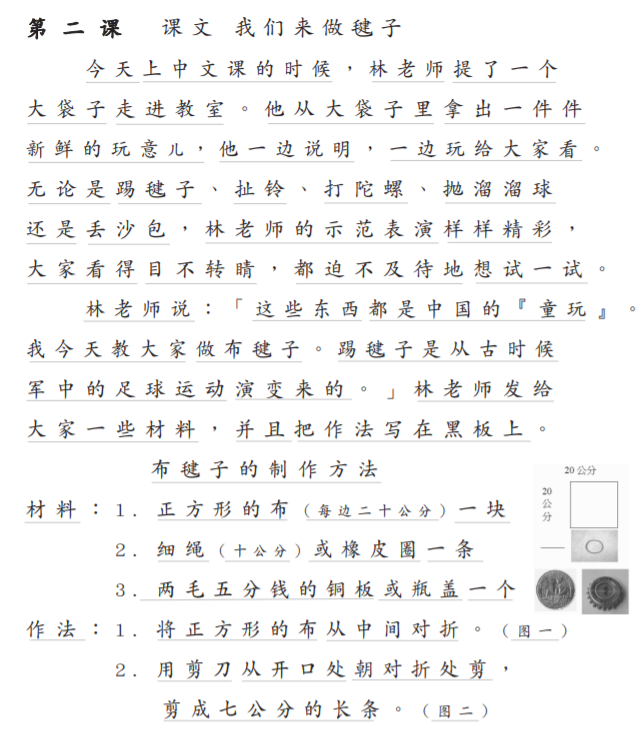 新鮮（新鲜）的事
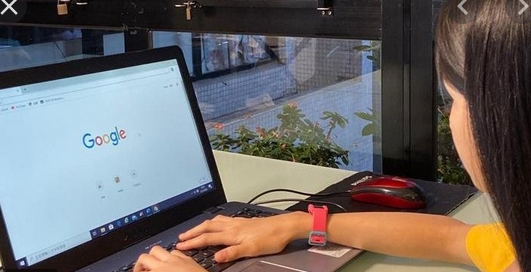 [Speaker Notes: 對許多鄉下孩子來說, 上網是一件新鮮事.]
玩意兒（儿）
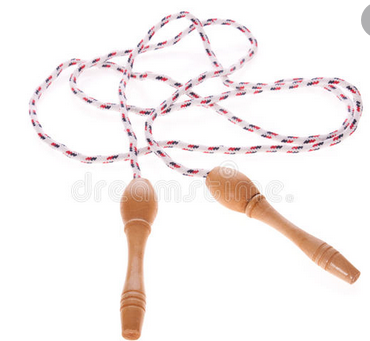 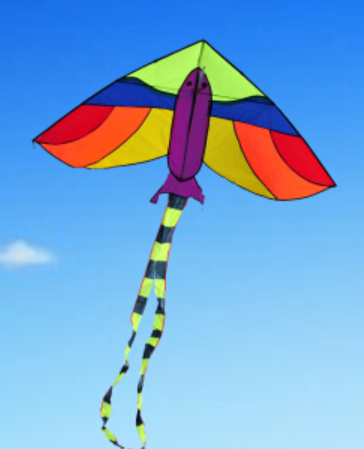 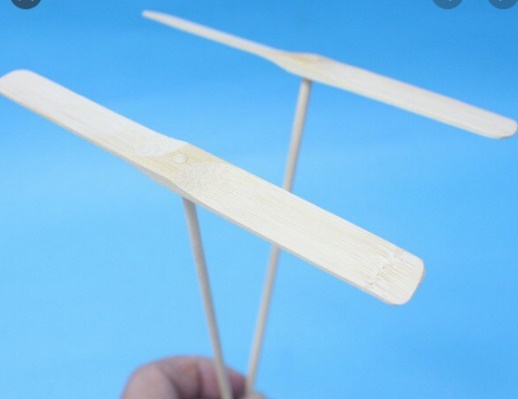 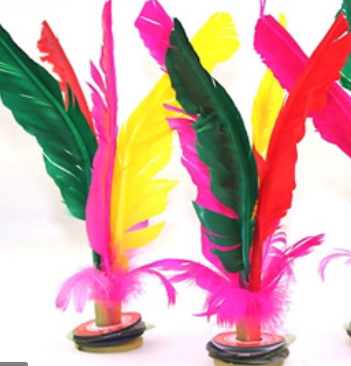 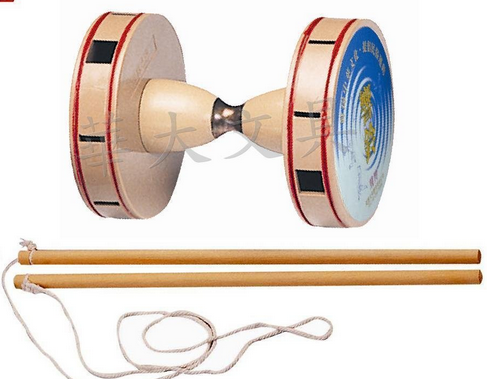 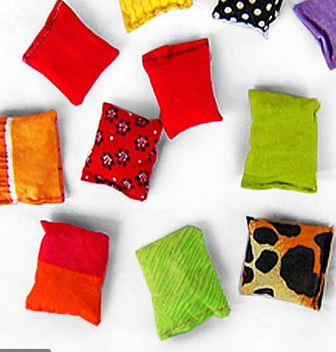 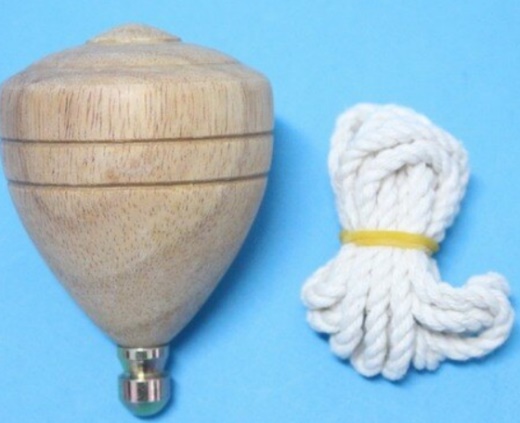 示範（示范）
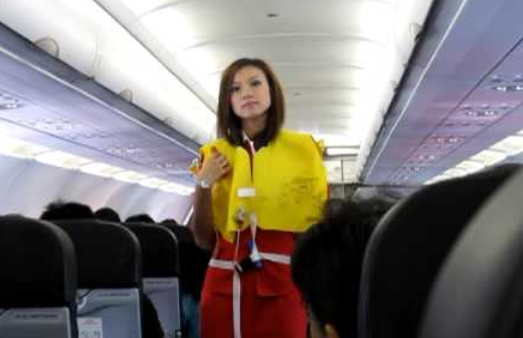 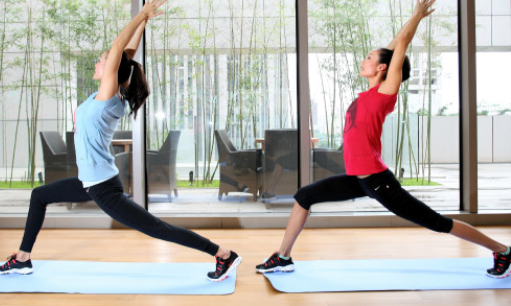 樣樣精彩（样样精彩）
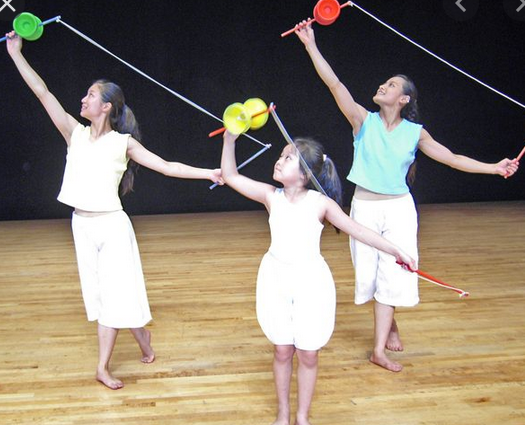 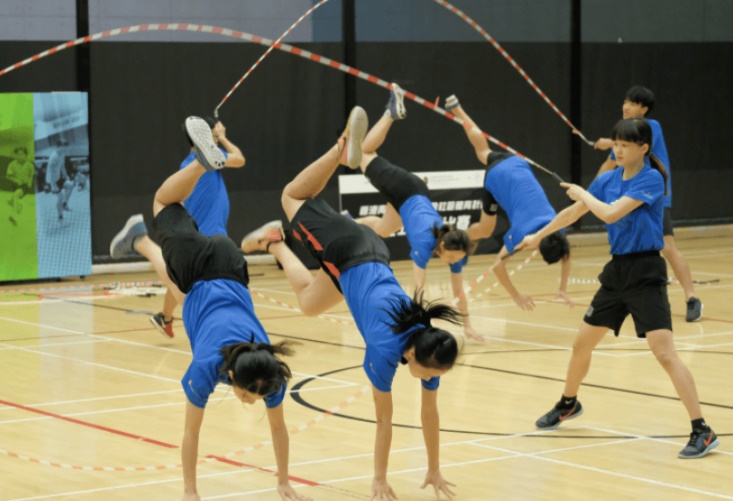 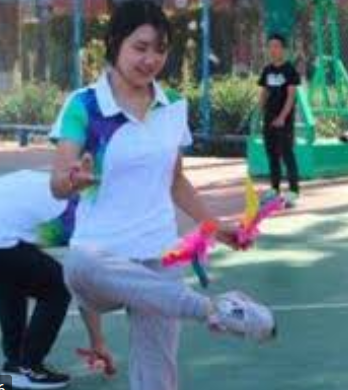 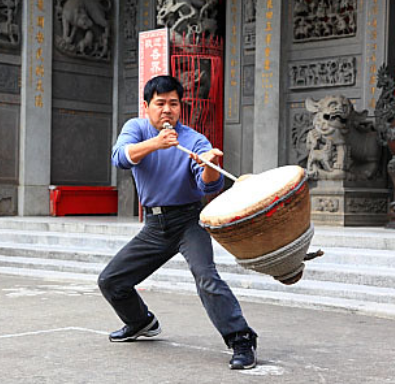 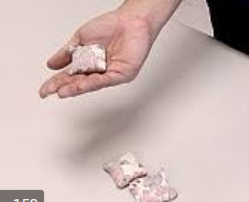 目不轉睛（目不转睛）
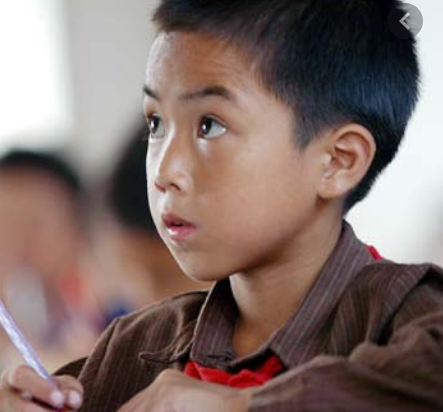 小明上課很專心, 目不轉睛地看著老師.
迫不及待
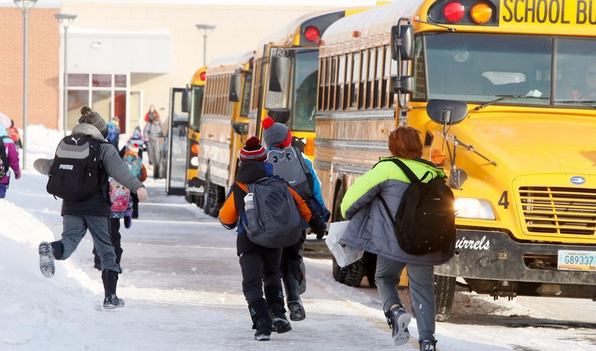 放學了, 大家迫不急待搭校車回家.
演變（演变）
毽子的制作方法
材料
1.正方形的玻璃纸
2.橡皮筋一条
3.瓶盖一个
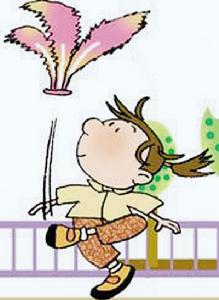 作法:
1.将正方形的玻璃纸从中间对折。
2.用剪刀从开口处朝对折处剪。剪成七公分的长条。
3.  把玻璃纸打开，在把 瓶
     盖放在纸上，然后卷起
     来。
4. 用橡皮筋圈紧，再将纸  
    条弄松。
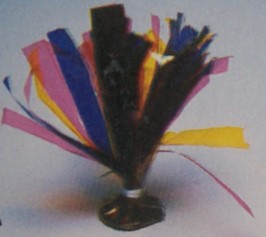 林老师示范表演了哪些童玩? 
踢毽子是怎么演变来的?做毽子需 要哪些材料?
踢毽子的基本玩法是什么?
你觉得中文课玩这些童玩是个好主意吗?为什么?为什么不?
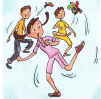 袋子/袋子
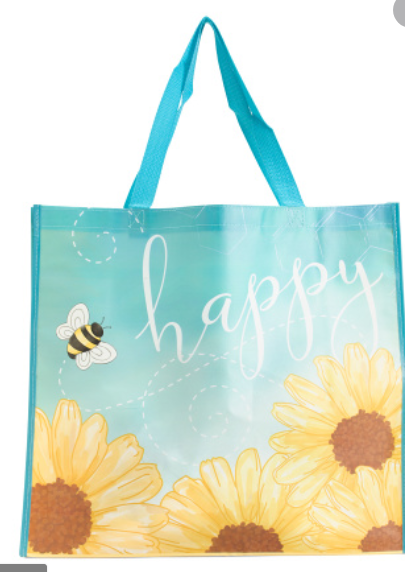 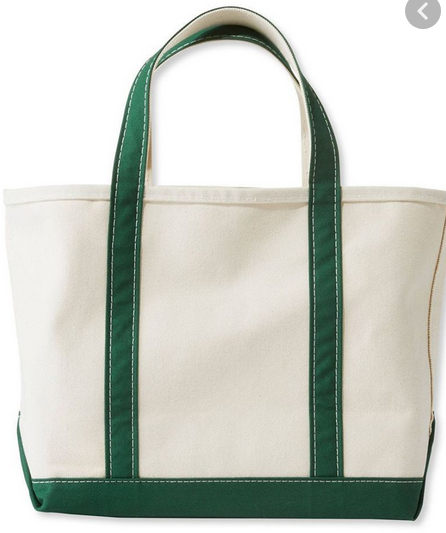 新鮮/新鲜
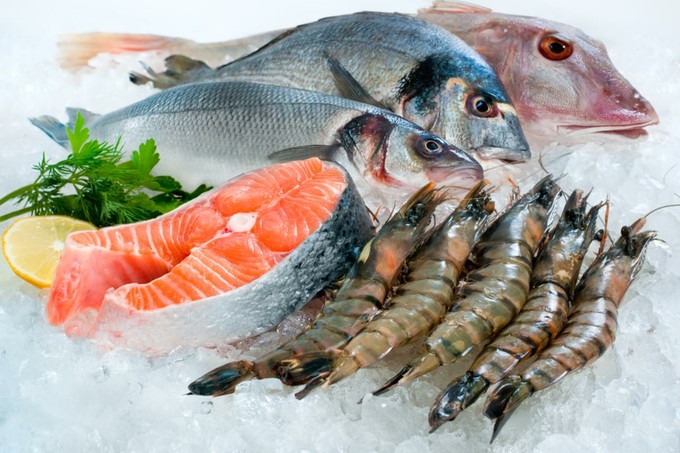 新鲜(new, fresh)
对许多乡下孩子来说, 上网是一件新鲜事.
这家超级市
 场卖的水果都
  很新鲜。
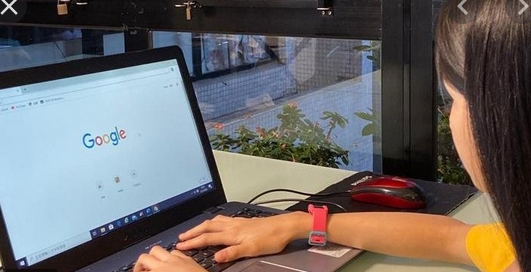 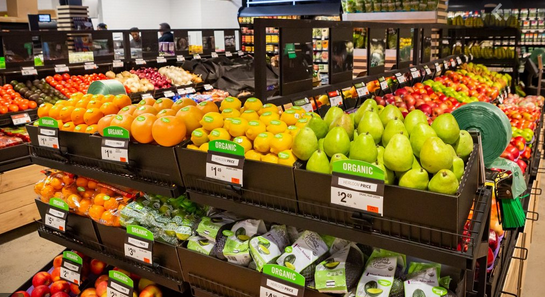 踢毽子
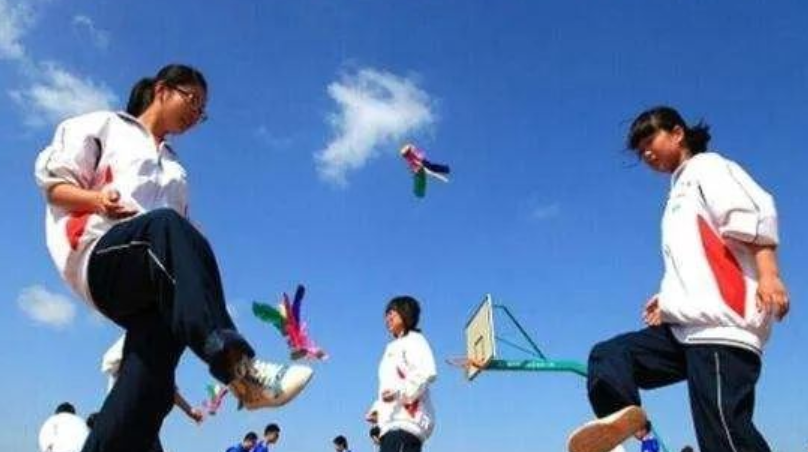 除了踢毽子之外，还可以踢什么?
踢球(足球、垒球..)
踢石头
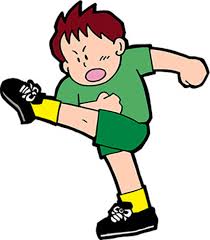 踢罐子
踢人
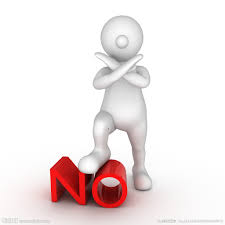 踢 (to kick)/溜(to slide)
我喜欢踢毽子也喜欢溜冰。
你不可以随便乱踢人。
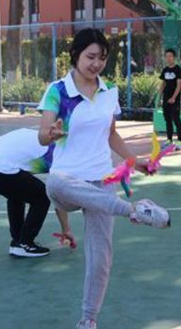 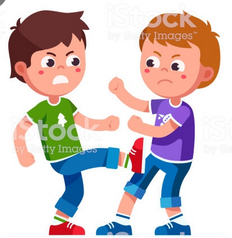 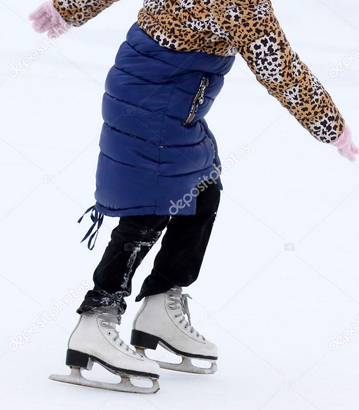 扯鈴/ 扯铃
抛溜溜球
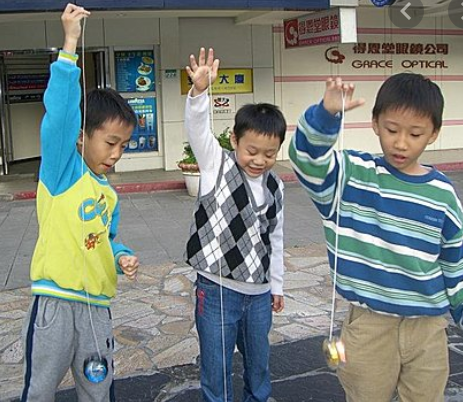 示範/示范
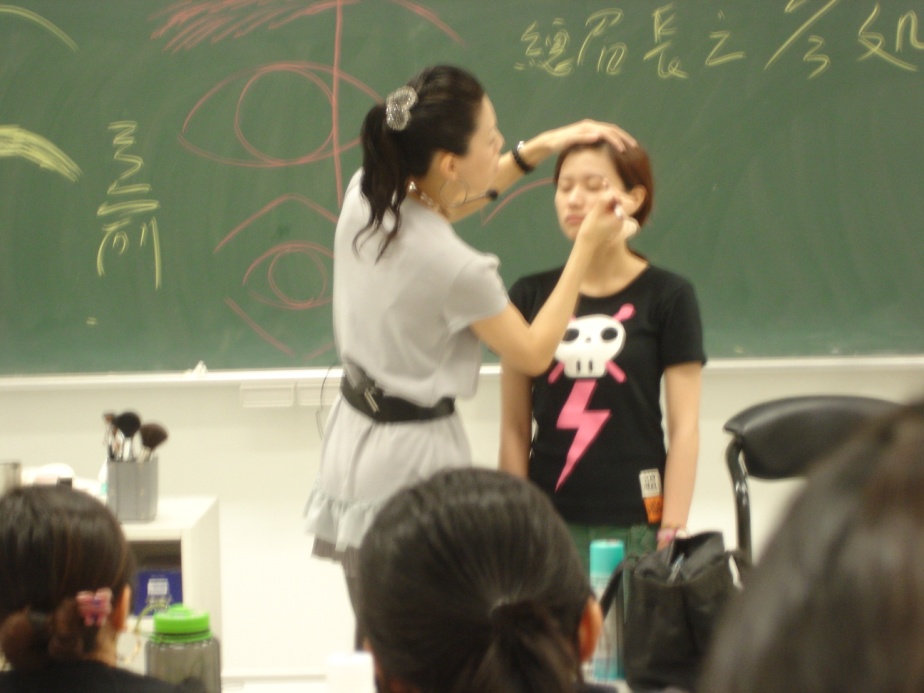 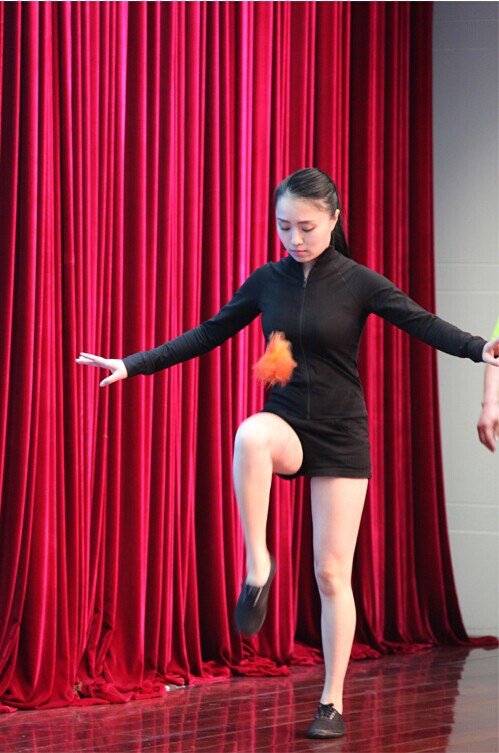 如果是你，你可以示范什么给同学们看呢?
示范造正确的中文句子
示范写书法
示范跳绳
示范抛溜溜球
示范单手骑脚踏车
示范用玻璃纸做毽子
本週作業
第二周
中国民俗体育活动
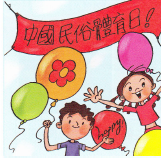 [Speaker Notes: -故事閱讀-星期六是園林中學的國民俗體育日，運動場裏分了五個區來介紹五種中國童玩。同學還記不記得以下這些童玩呢?!(powerpoint PP2-PP6)]
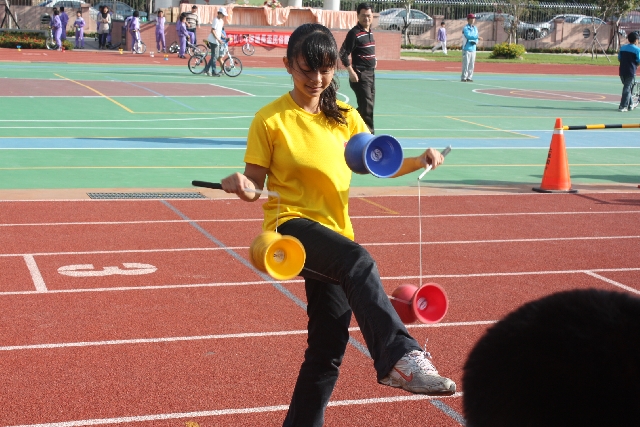 扯铃
打陀螺
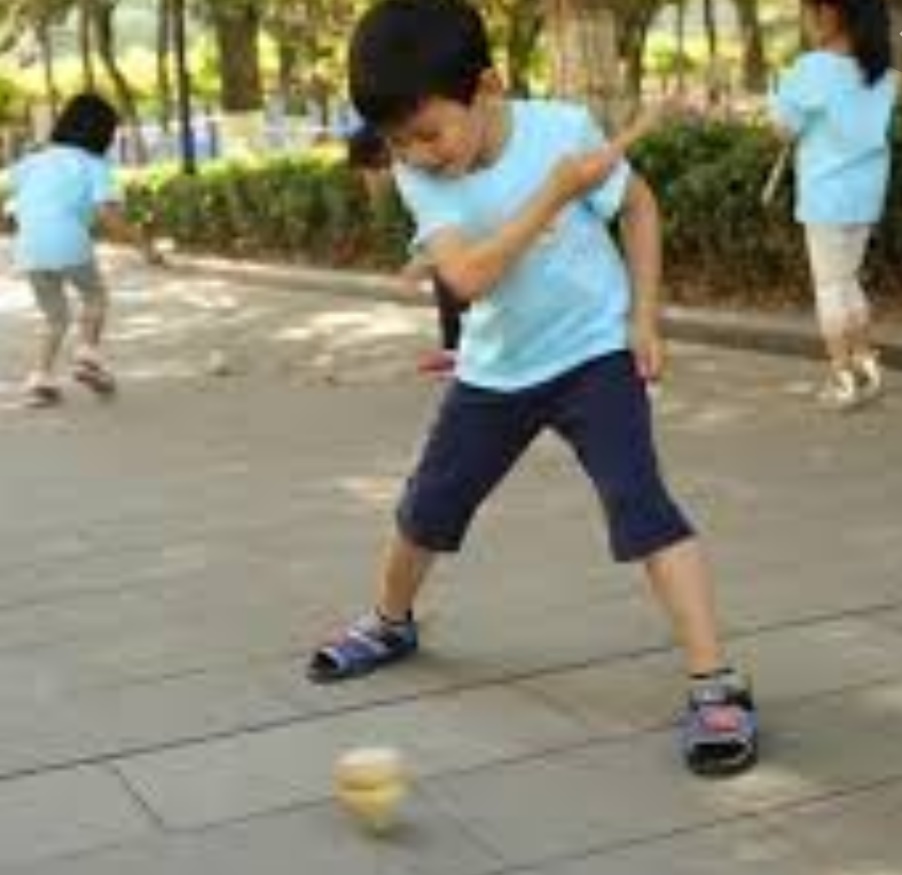 跳绳
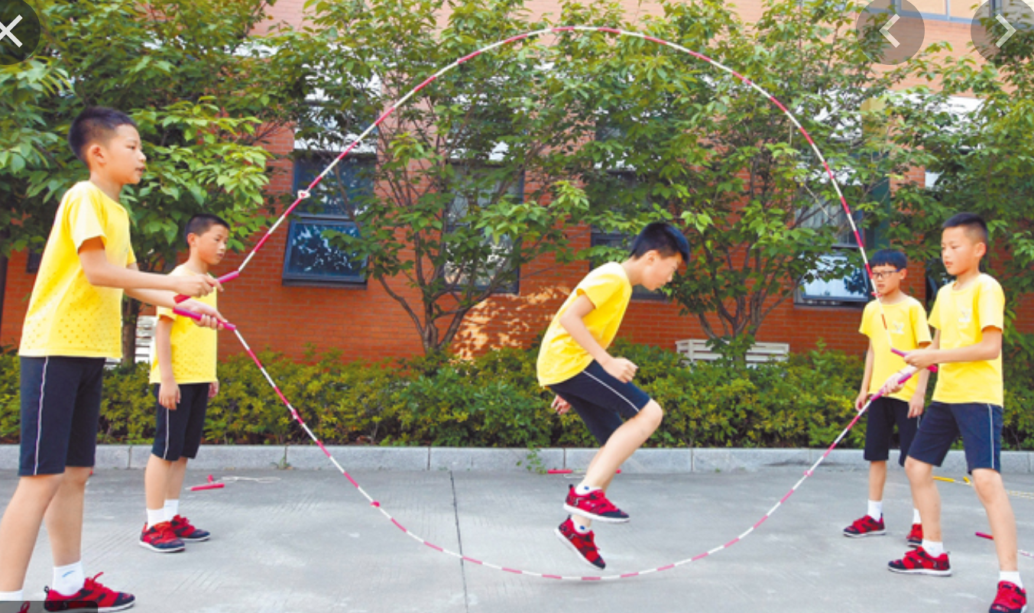 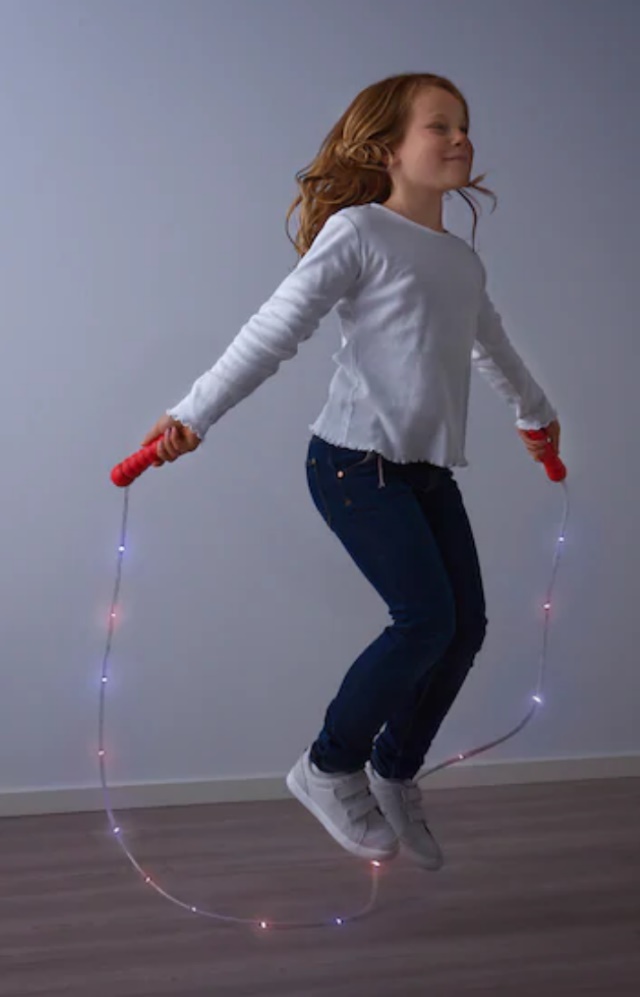 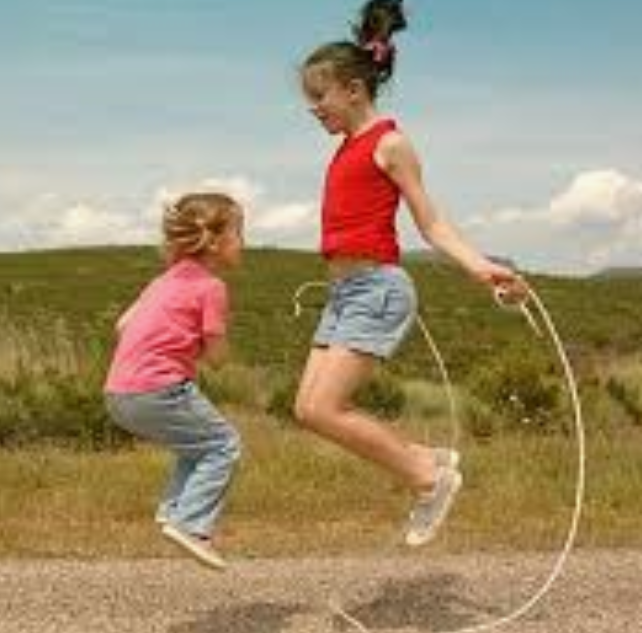 踢毽子
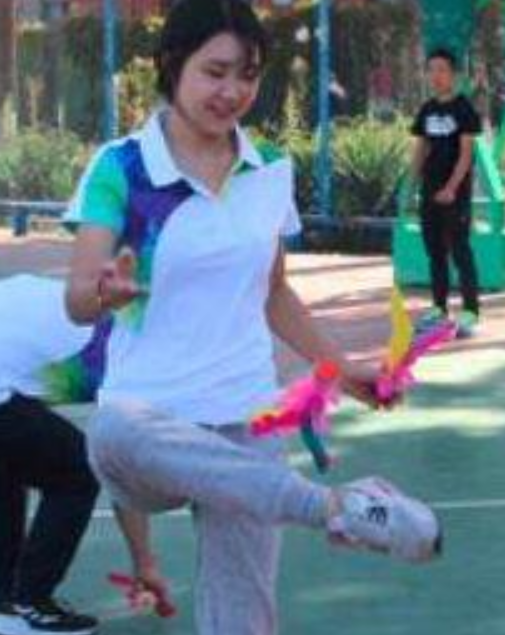 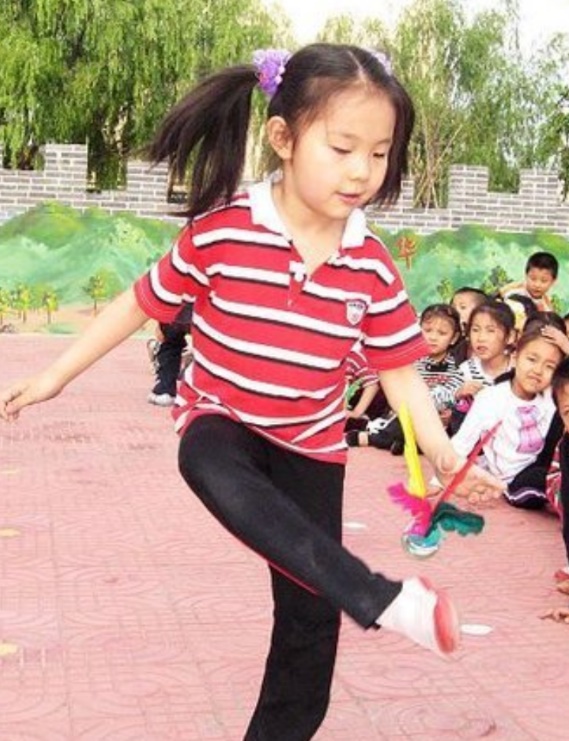 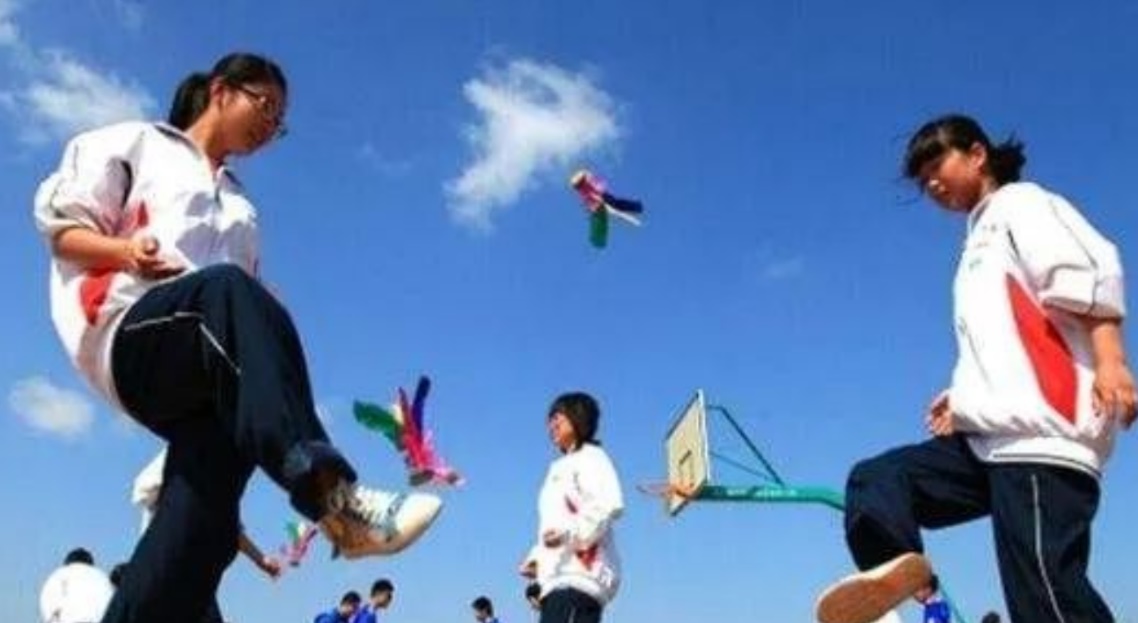 丟沙包
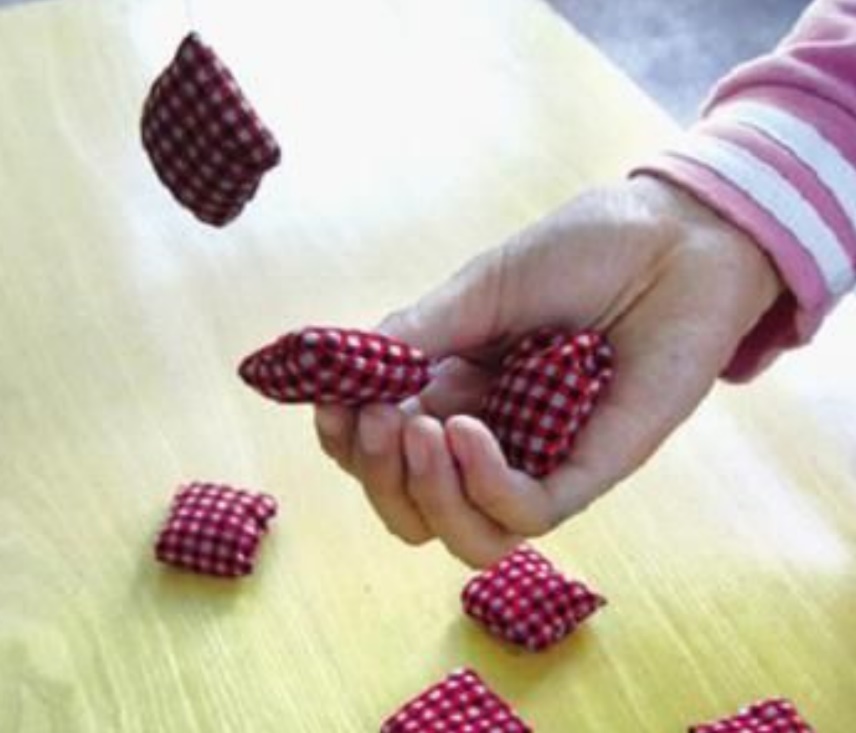 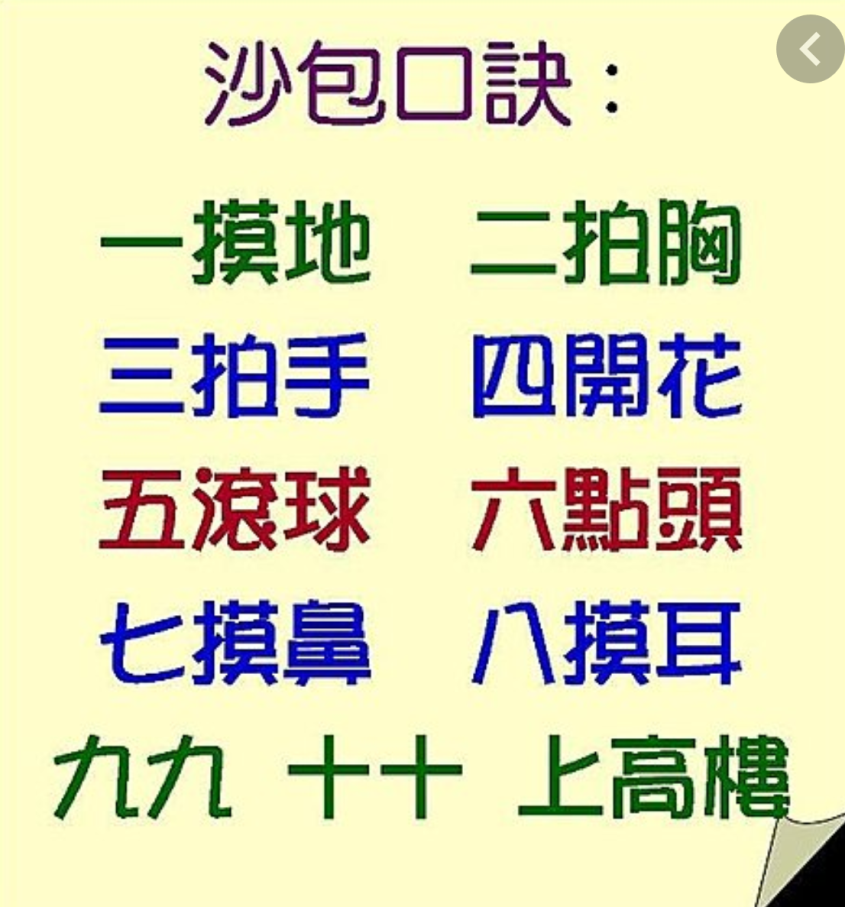 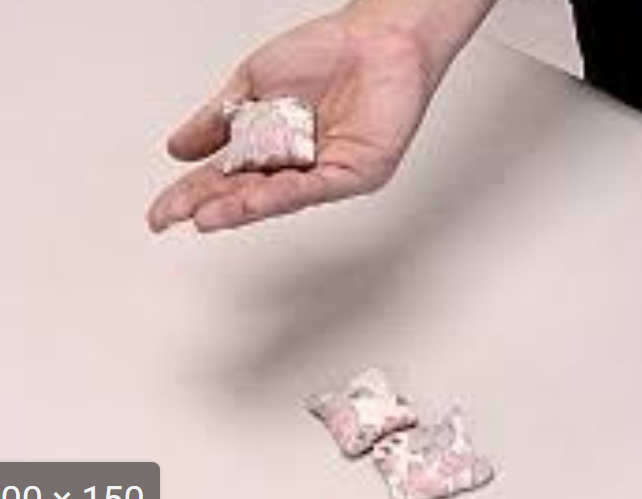 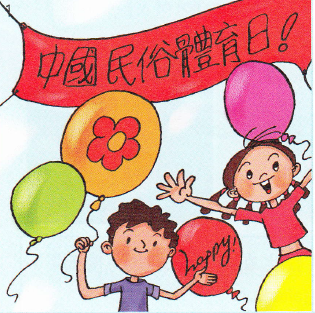 1.星期六是园林中学的“中国民俗体育日”。运动场上分了五个区，每区都有示范表演和卖童玩的摊位，因此吸引了许多人。
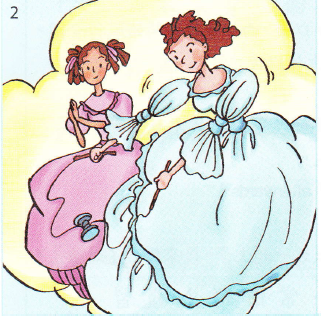 2. 第一示范区是扯铃。扯铃是中国一种古老的童玩，十八世纪流传到欧洲， 叫做diabolo ，意思是“两根棍子上的精灵”。
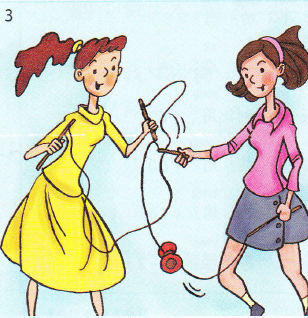 3. 扯铃区的两位示范老师， 用细绳子把“铃” 兜住， 然后两手交互拉扯， 绳子就拖著铃飞转起来，还发出嗡嗡的响声。
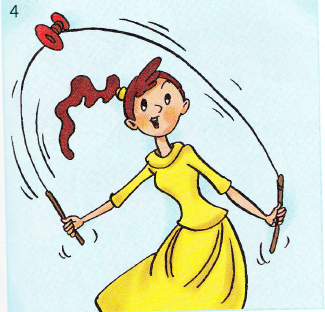 4. 老师一边轻松地扯铃一边说:“这个基本动作叫‘运铃’ 。 ‘运铃’练熟了， 就可以变化出五花八门， 各种不同的招式” 。
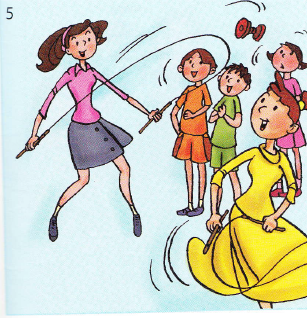 5. 然后他们开始表演抛铃。两人同时把铃抛向对方，然后用绳子接住。他们越抛越快，铃在空中飞来飞去 :看得大家目不转睛。
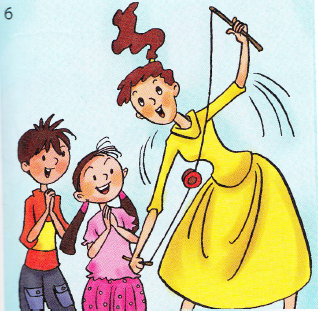 6. 突然，他们把绳子上下拉直，铃就顺著绳子往上溜，老师说这招叫“蚂蚁上树” ，大家觉得很好玩，都迫不及待地想试试。
蚂蚁上树
目不转睛
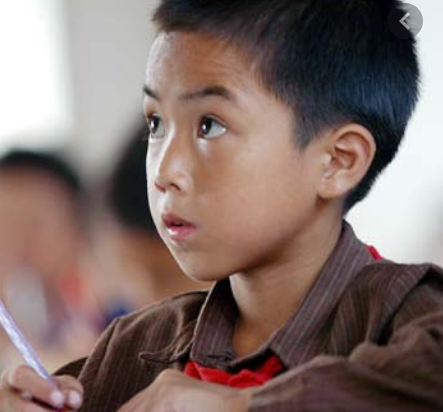 迫不及待
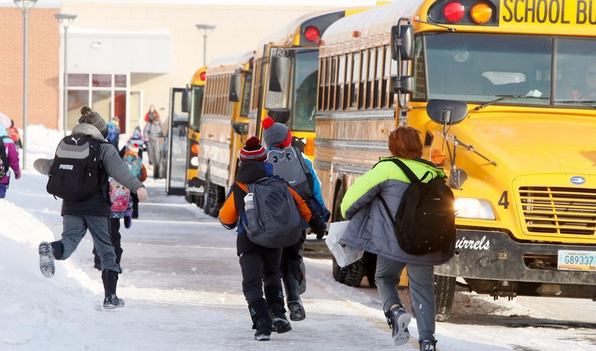 放学了, 大家迫不及待搭校车回家.
我们迫不及待想知道选举 (election)的结果。
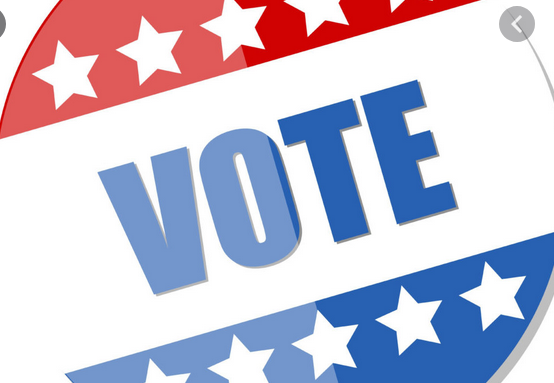 黑板
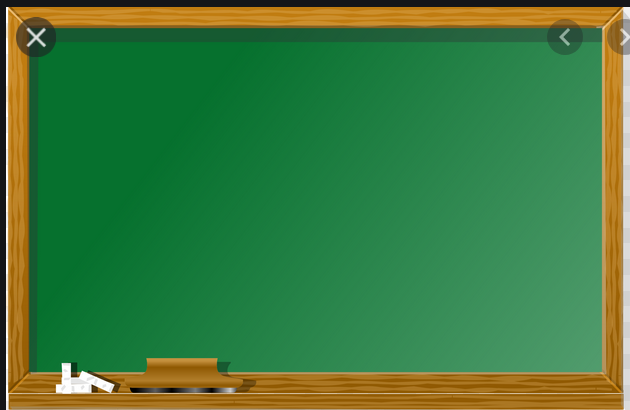 铜板 /銅板
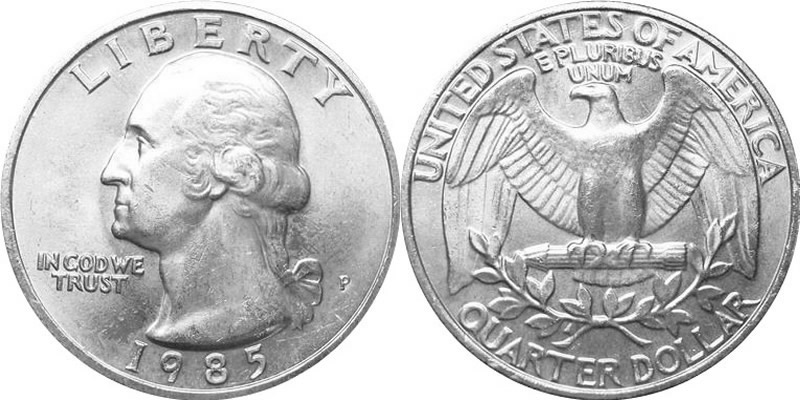 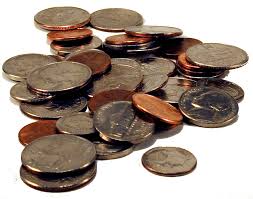 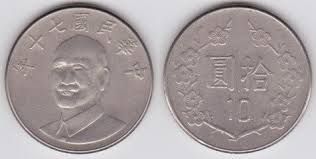 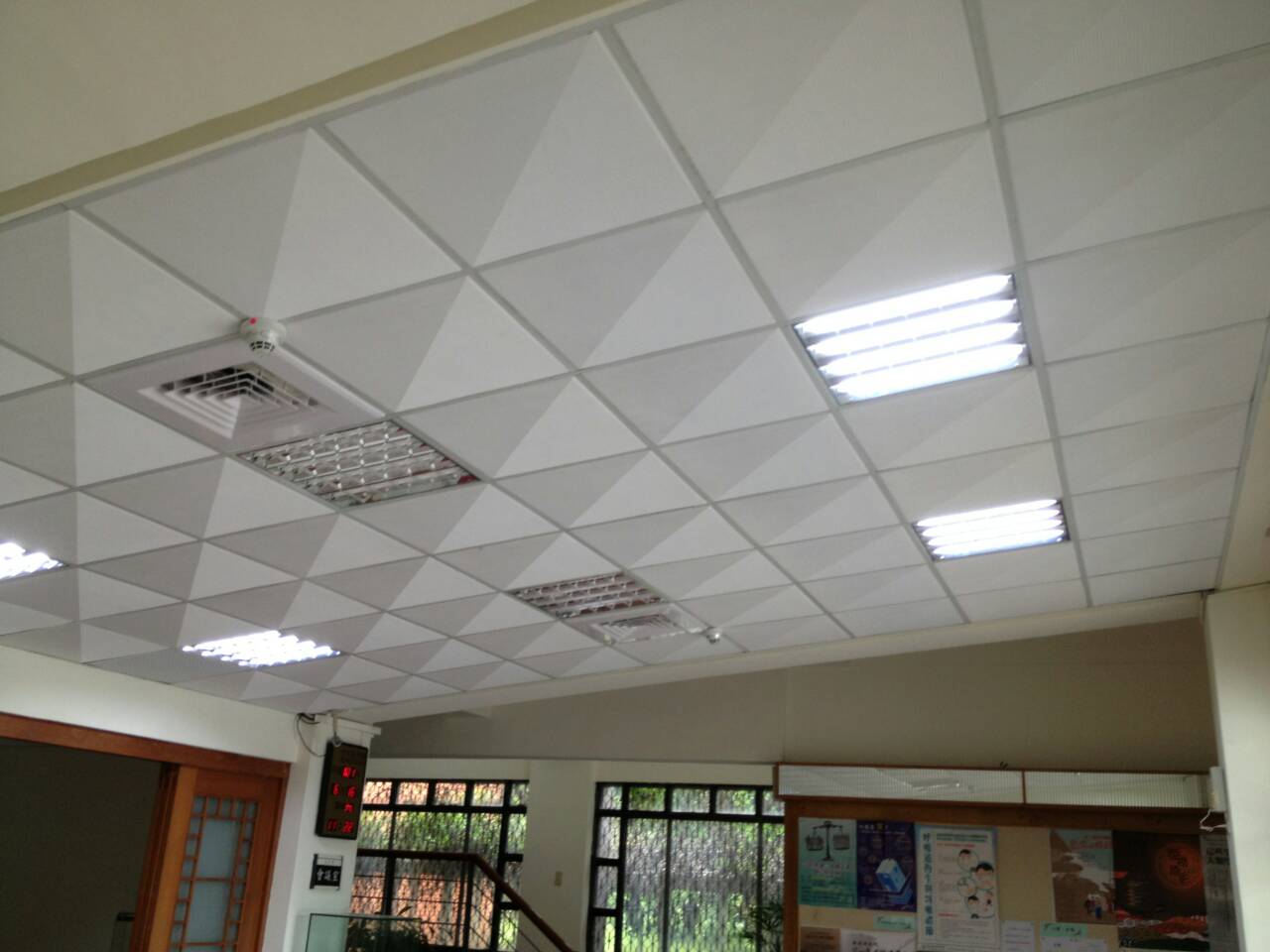 请问以下是什么板呢?
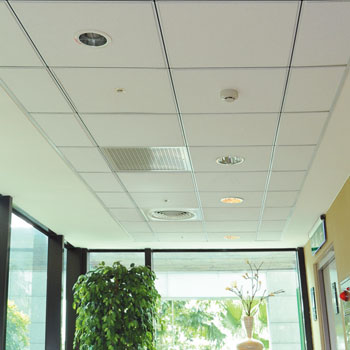 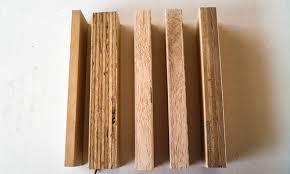 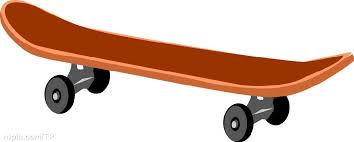 木板
滑板
天花板
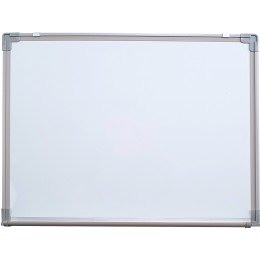 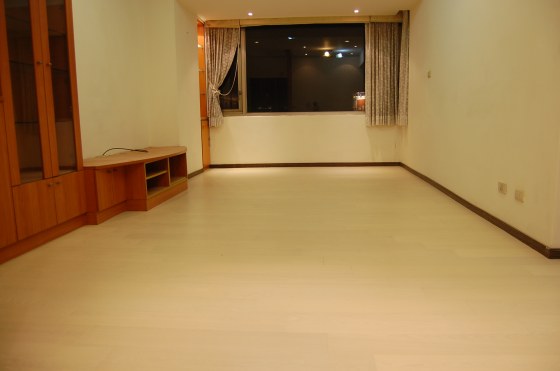 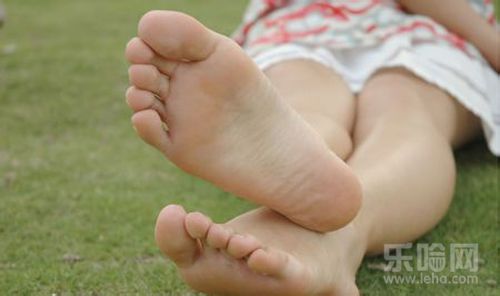 地板
脚底板
白板
细绳 /細繩
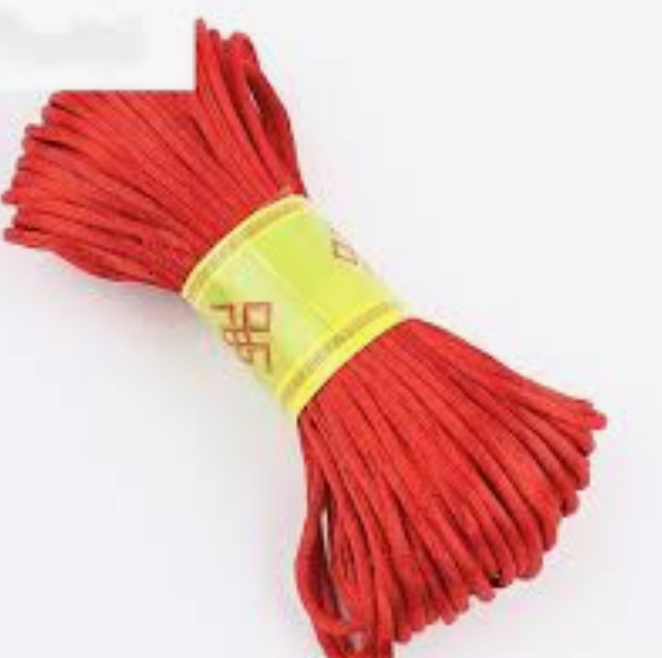 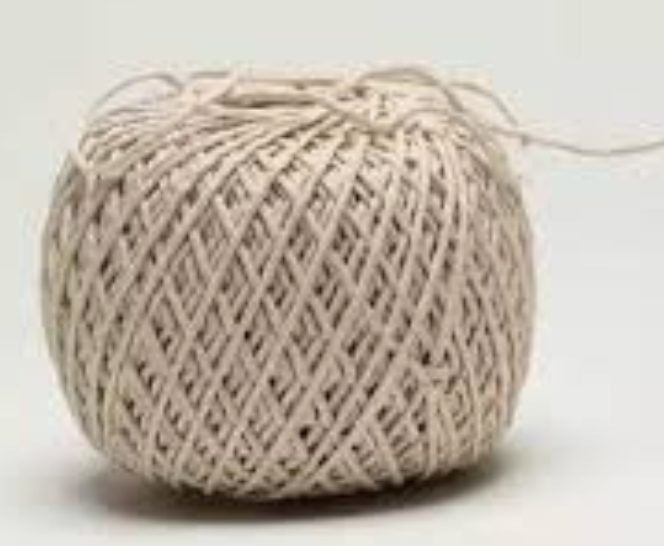 纟 (=糹絲，  甲骨文        )指细丝(fine silk) 。 从纟的部首的字，多跟丝线(silk) 、编织(weave) 、布匹(cloth)有关，你还知道哪些纟的部首的字呢?
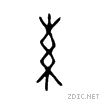 絲丝
結结  tie
縫缝 sew
網网
紙纸
線线
紋纹 pattern of silk fabric
綁绑
橡皮圈/橡皮圈
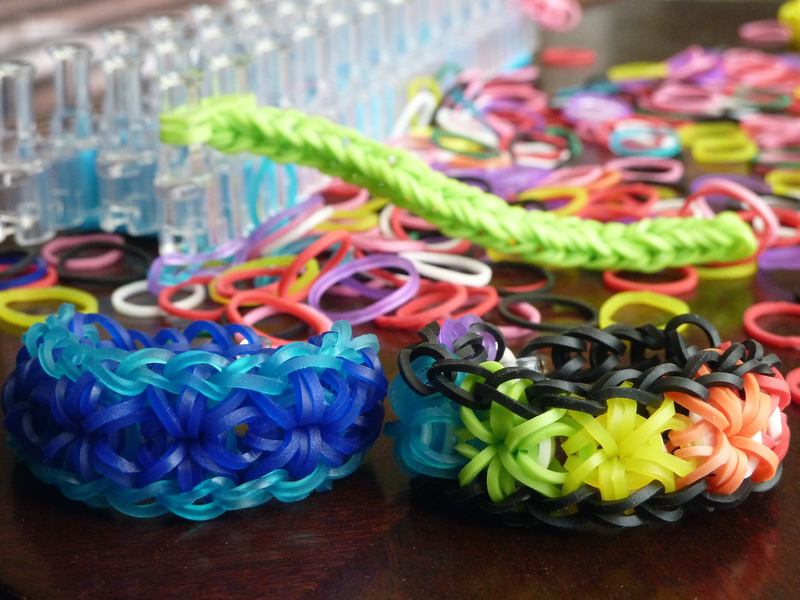 圈紧 /圈緊
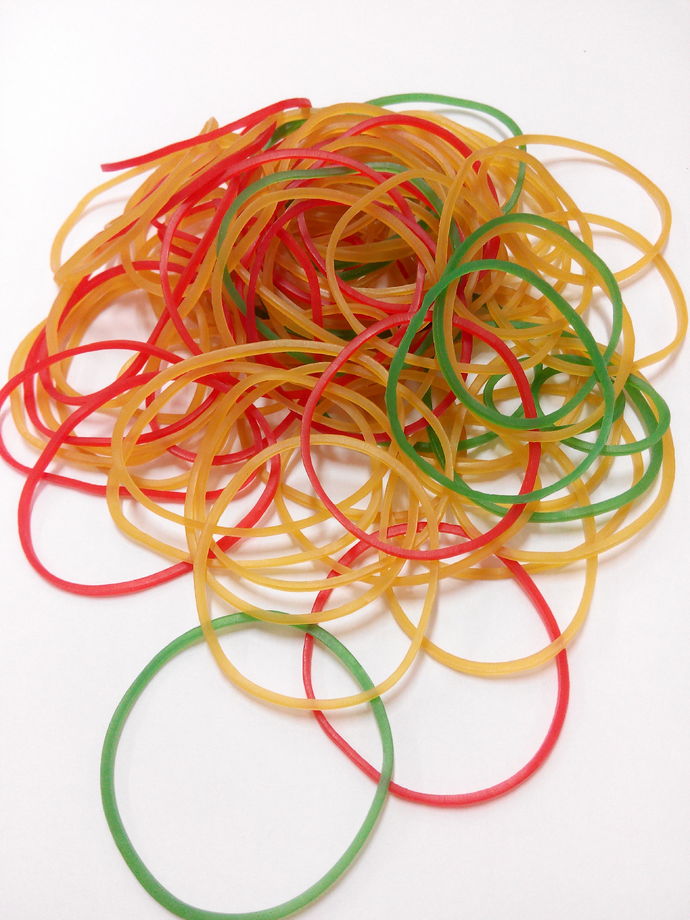 圈(circle)-noun
 e.g., 橡皮圈可以用来绑头发。
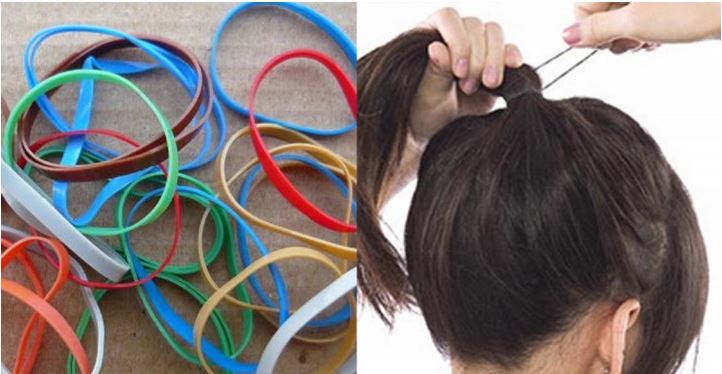 圈(to mark  with  circle ; to encircle )-verb 
  e.g., 读课文时，请你把不会的地方圈起来。



  
  



e.g., 妈妈用橡皮圈把饼乾袋子的开口处圈紧 。
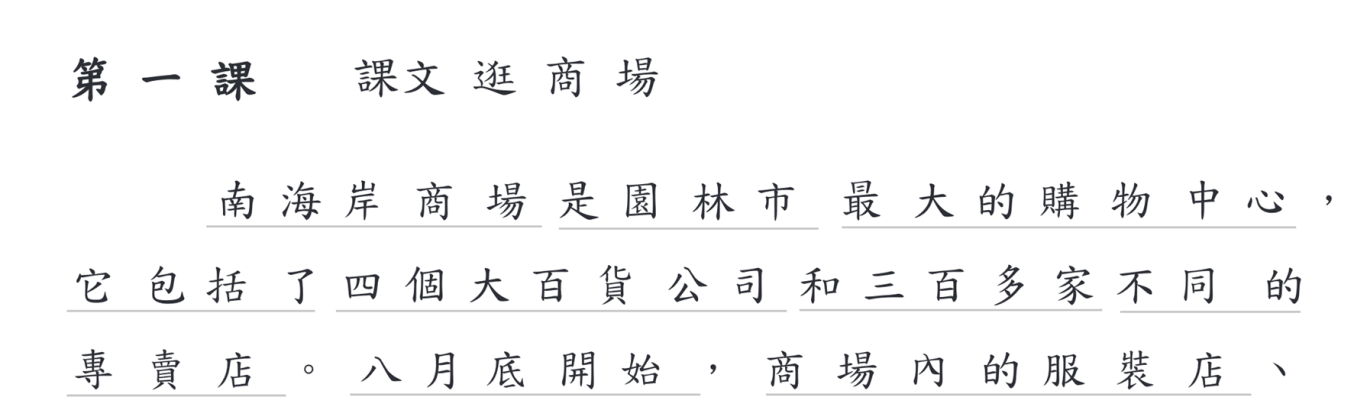 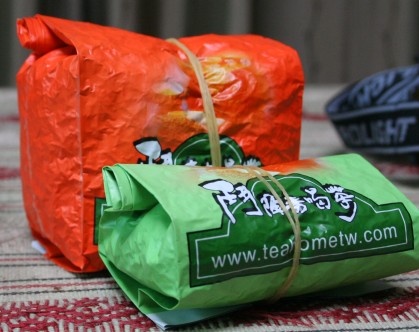 瓶盖/瓶蓋
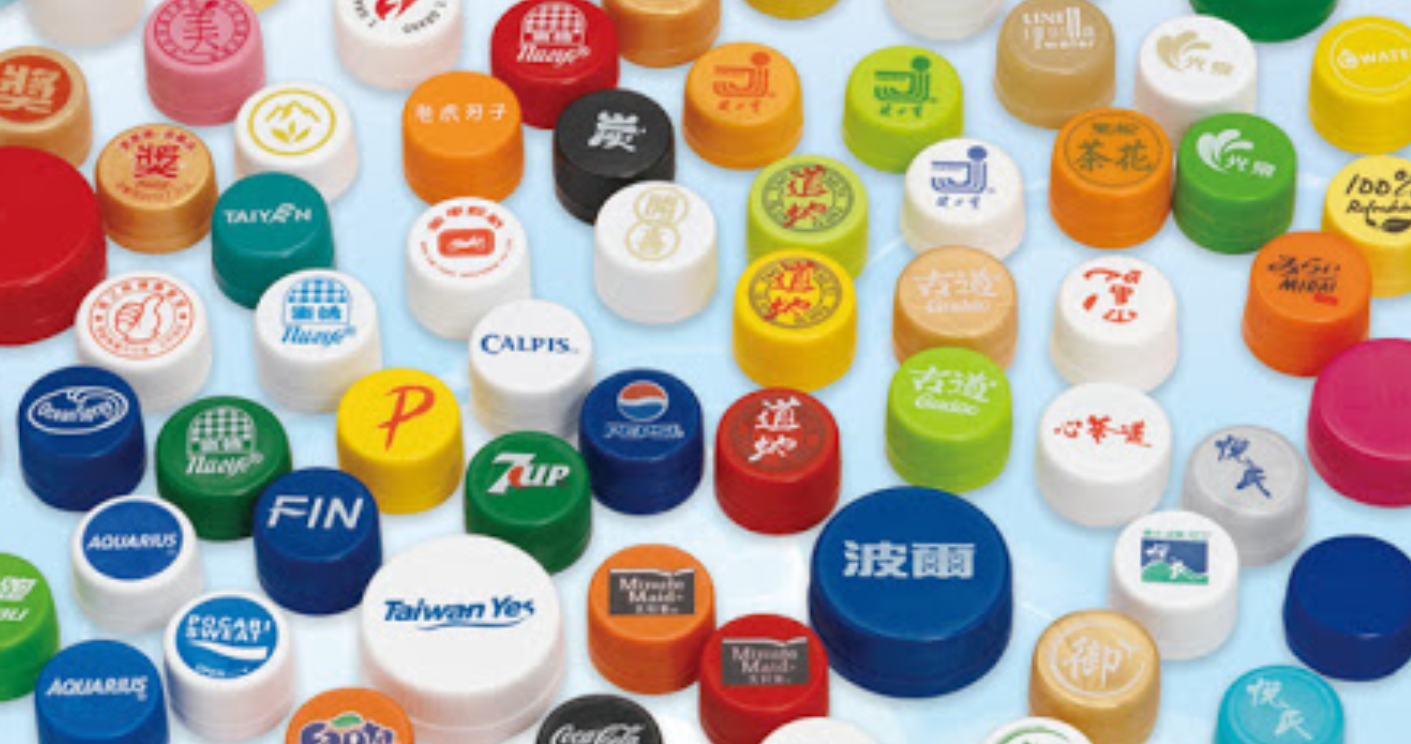 膝盖/膝蓋
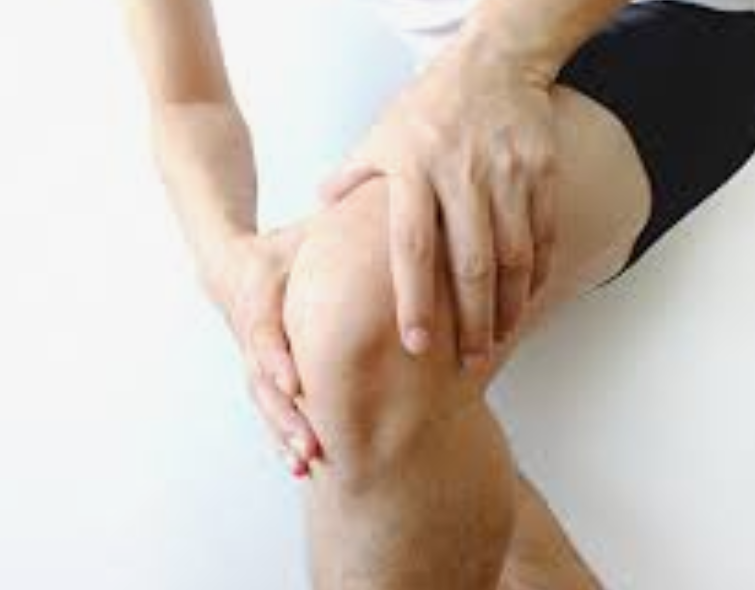 本周作业
[Speaker Notes: 重點P35]
第三周
中国民俗体育活动
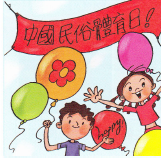 [Speaker Notes: -故事閱讀-星期六是園林中學的國民俗體育日，運動場裏分了五個區來介紹五種中國童玩。同學還記不記得以下這些童玩呢?!(powerpoint PP2-PP6)]
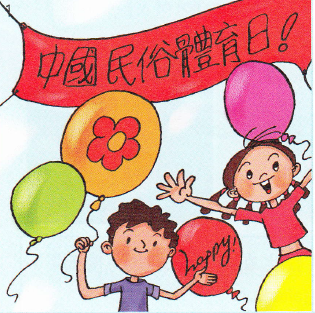 1.星期六是园林中学的“中国民俗体育日”。运动场上分了五个区，每区都有示范表演和卖童玩的摊位，因此吸引了许多人。
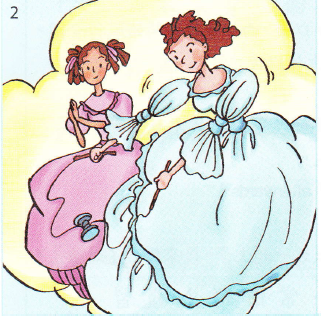 2. 第一示范区是扯铃。扯铃是中国一种古老的童玩，十八世纪流传到欧洲， 叫做diabolo ，意思是“两根棍子上的精灵”。
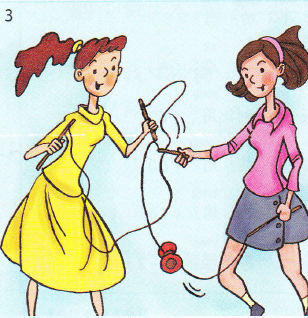 3. 扯铃区的两位示范老师， 用细绳子把“铃” 兜住， 然后两手交互拉扯， 绳子就拖著铃飞转起来，还发出嗡嗡的响声。
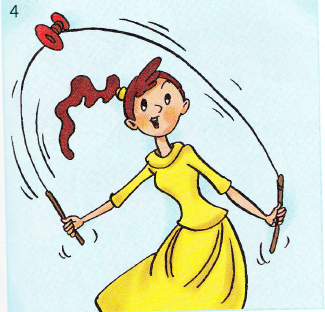 4. 老师一边轻松地扯铃一边说:“这个基本动作叫‘运铃’ 。 ‘运铃’练熟了， 就可以变化出五花八门， 各种不同的招式” 。
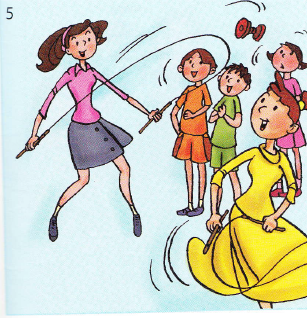 5. 然后他们开始表演抛铃。两人同时把铃抛向对方，然后用绳子接住。他们越抛越快，铃在空中飞来飞去 :看得大家目不转睛。
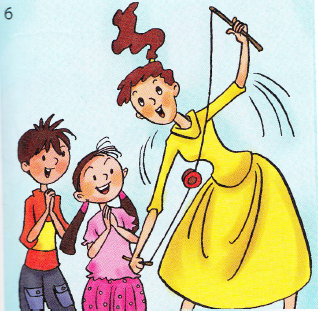 6. 突然，他们把绳子上下拉直，铃就顺著绳子往上溜，老师说这招叫“蚂蚁上树” ，大家觉得很好玩，都迫不及待地想试试。
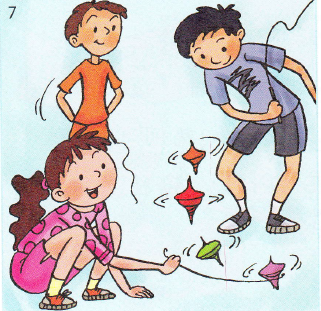 7. 第二区是陀螺。大家把细绳子盘在陀螺上，手指扣住绳子的一头，往前一抛再往后一拉， 陀螺就在地上转起来了。
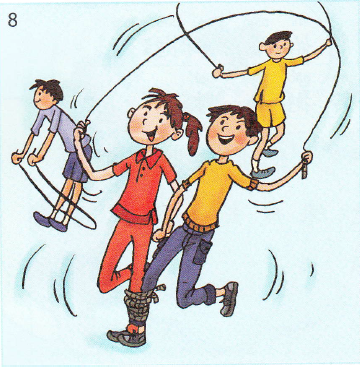 8. 第三区是跳绳，有长绳、有短绳；有单脚跳、转身跳，还有两个人把腿绑在一起的“两人三脚跳” ，花样很多、热闹得很!
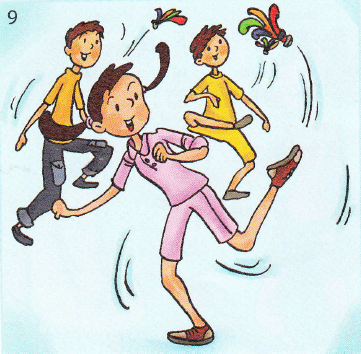 9. 第四区是踢毽子。踢毽子招式多、动作美，初学者先用板拍练习， 好像打羽毛球一般。 各色毽子在空中飞舞， 好看极了!
拍毽子板
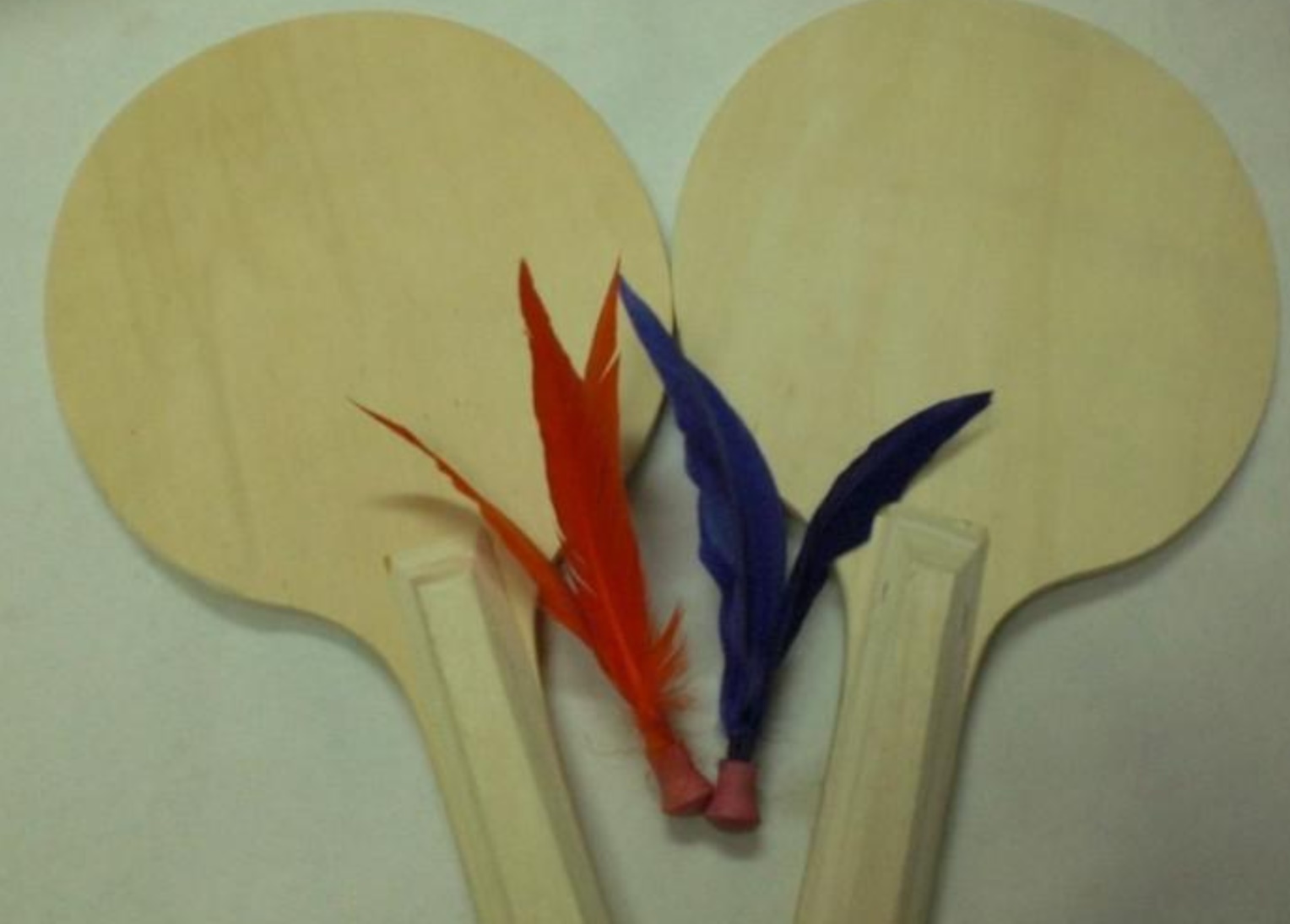 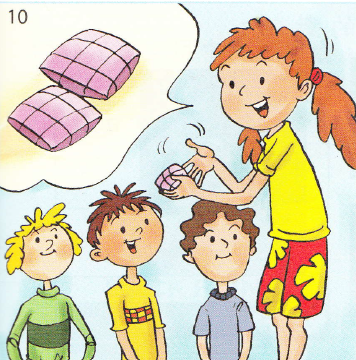 10. 第五区是丢沙包。五个人围成一圈坐在地上玩。沙包是用方块的布缝成小口袋，装进米、豆子或沙子， 再把袋口缝好就完成了。
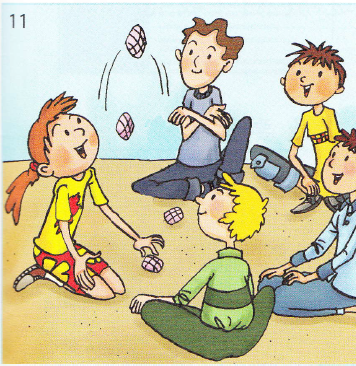 11. 沙包最简单的玩法是:抓起一个沙包往上抛， 用同一隻手马上再抓起另一个沙包， 然后再翻手接住空中落下的那个沙包，如果接不住就换人玩。
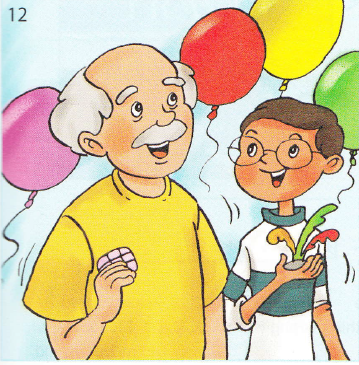 12. 友友的爷爷玩得最起劲儿。他说“小石子、 花生、 糖果都能替代沙包， 这就是童玩的特色:简易、 有趣和健身， 非常值得提倡。 ”
1. 说说看园林中学的“中国民俗体育日”是怎样的情形?
2. 扯铃裡的“蚂蚁 上  
    树”是什么?
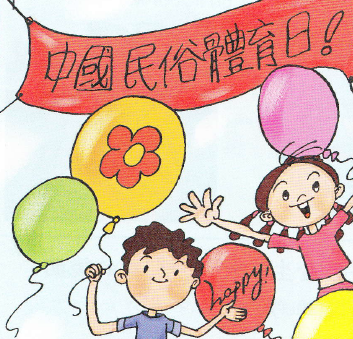 3. 说说看沙包的玩法。
4. 友友的爷爷认为童玩的特色(feature)是什么?
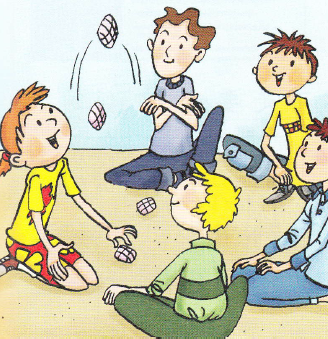 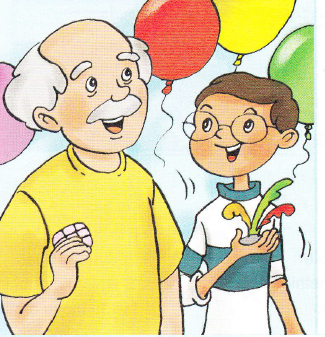 朝cháo
小美朝着妈妈开心地跑过来。
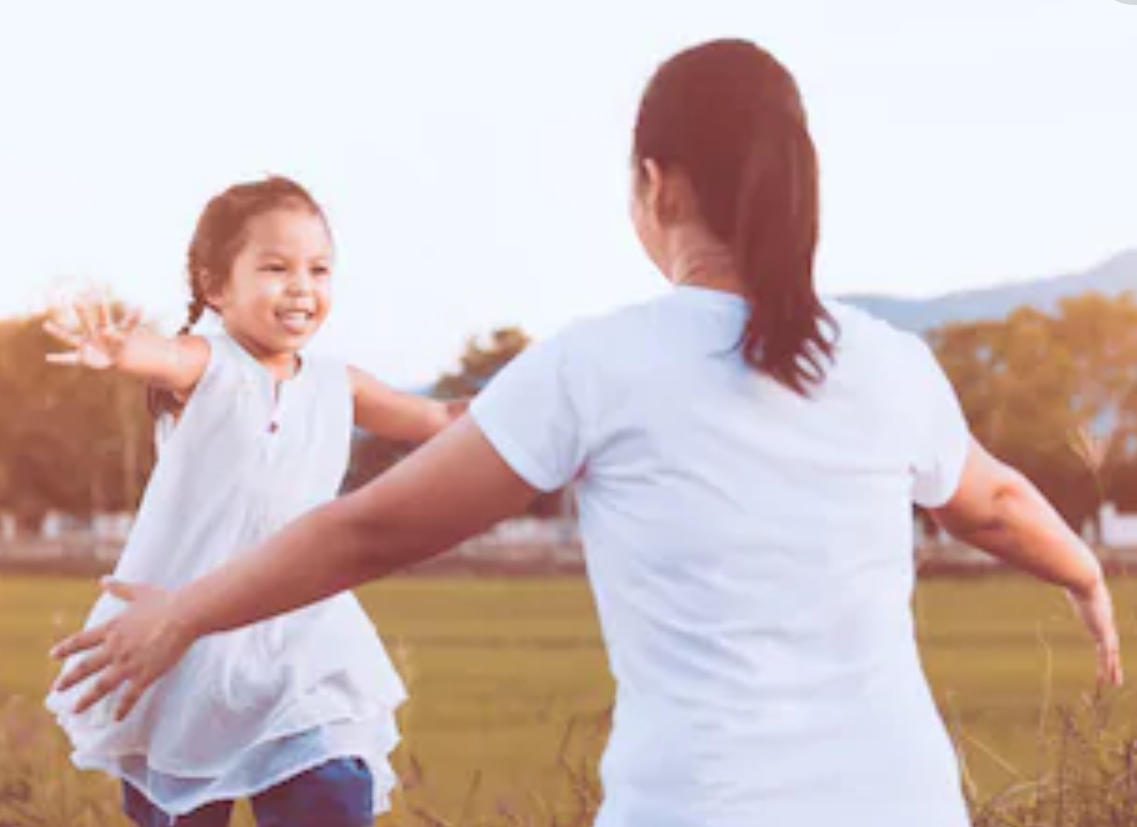 朝zhāo 
朝阳:初出的太阳
朝cháo
你朝这方向(direction)走两条街，就可以看到那座公园；它就在你的左手边。
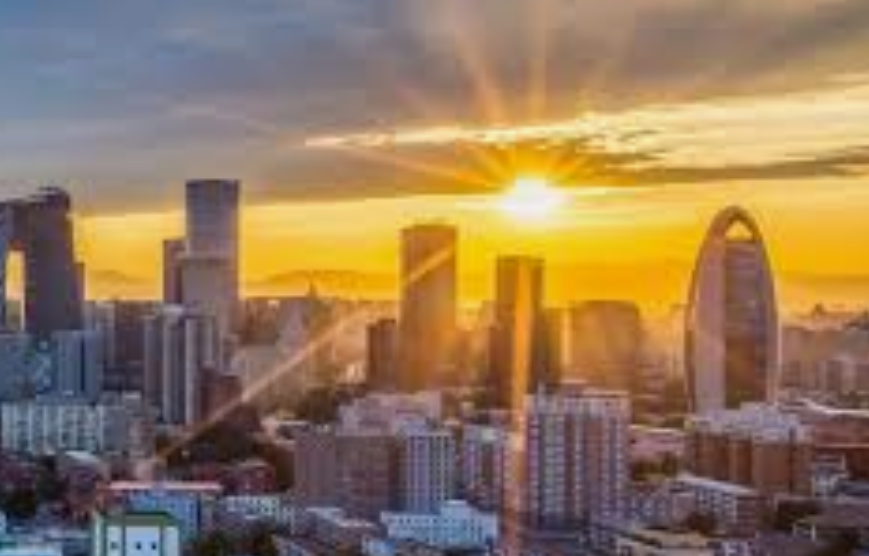 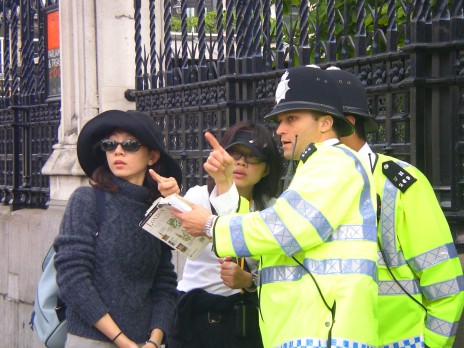 卷起來/卷起來
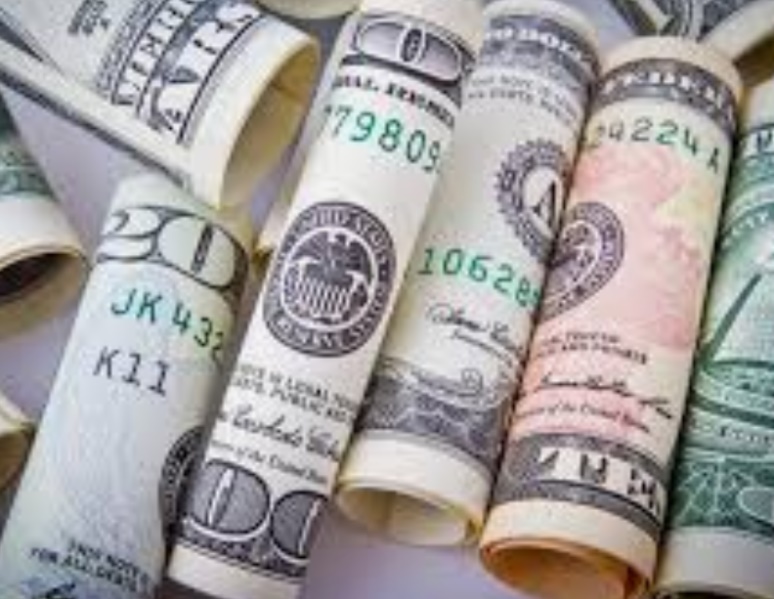 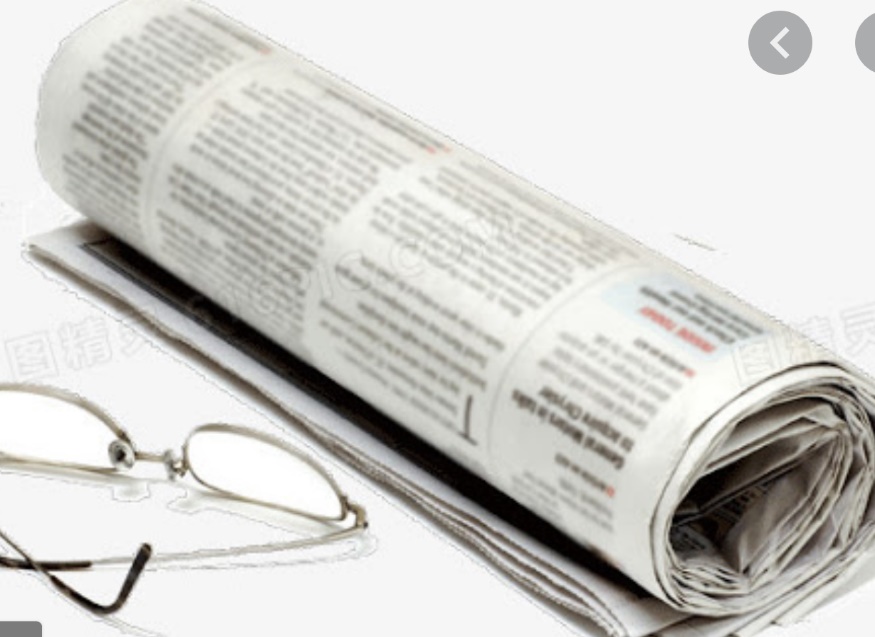 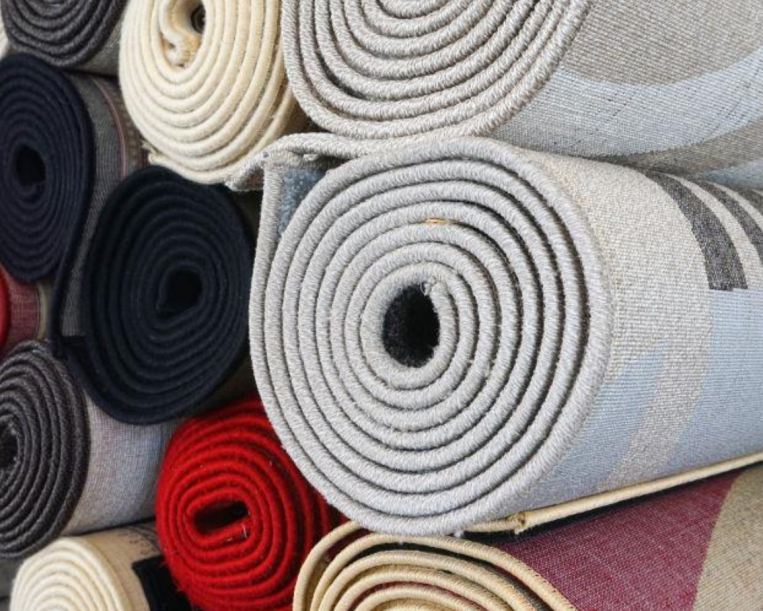 卷(to roll up)
爸爸把袖子(sleeve)卷起来工作.
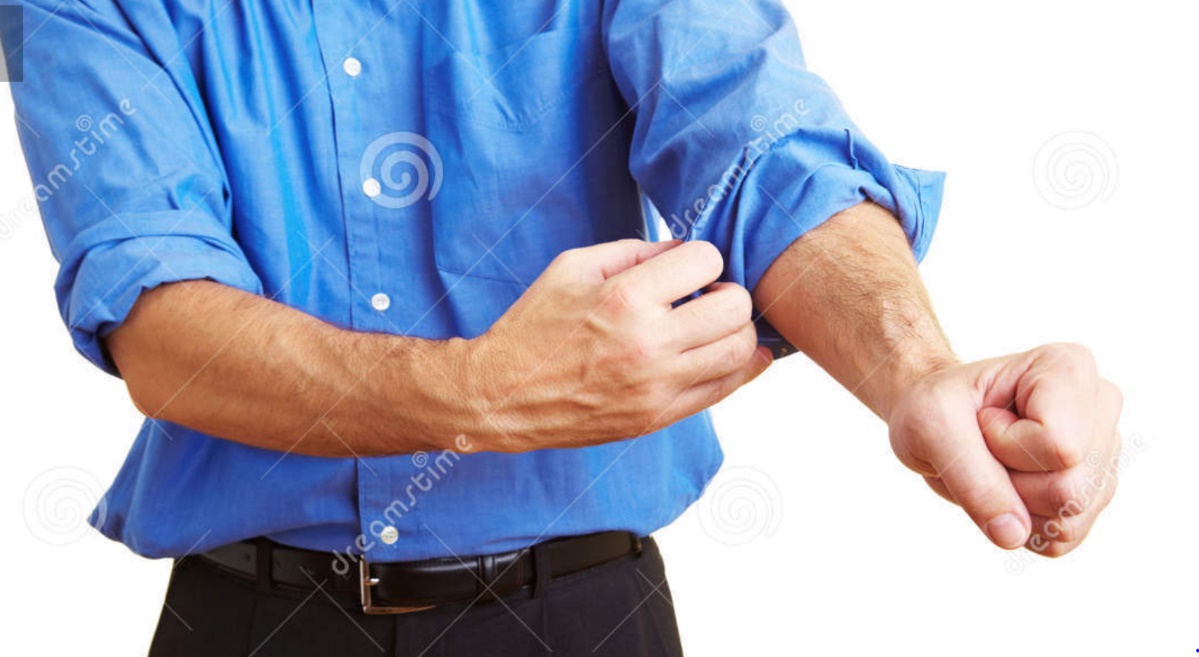 弄松大家帮忙把泥土弄松来种花.
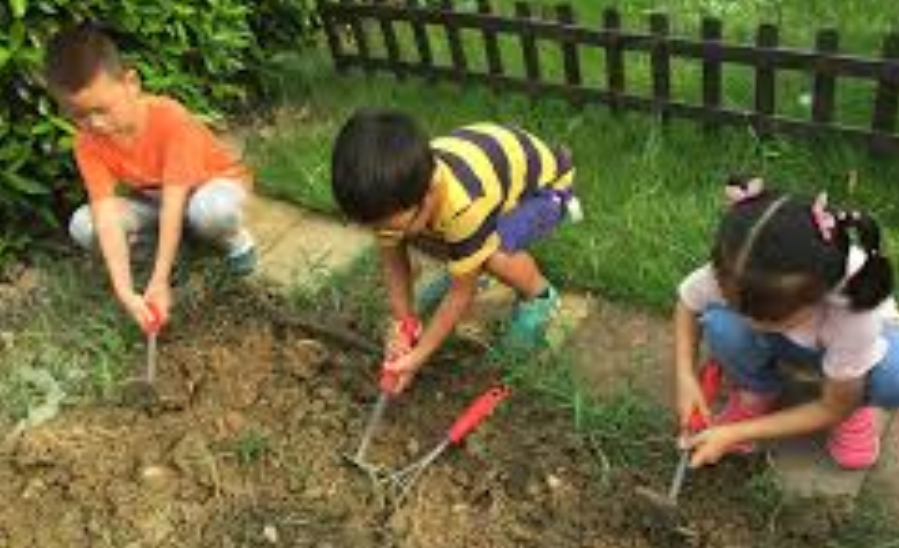 弄(to do, to make)
哥哥不小心把钱包和手机弄丢了。
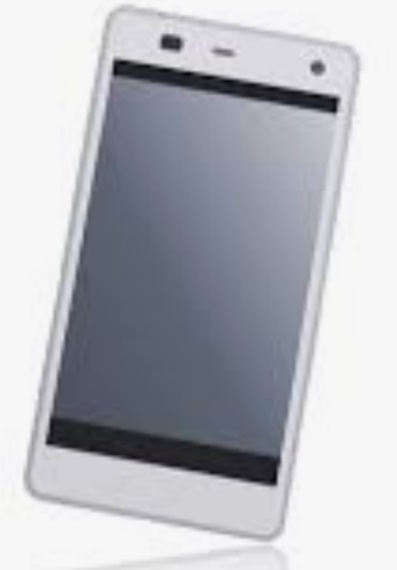 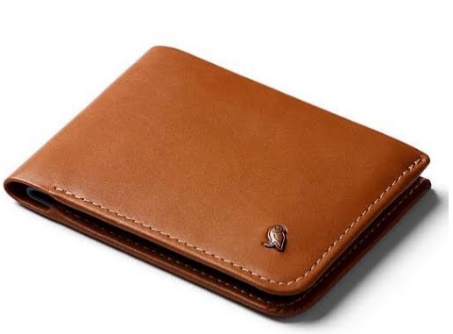 基本孝顺父母是做人最基本的道理
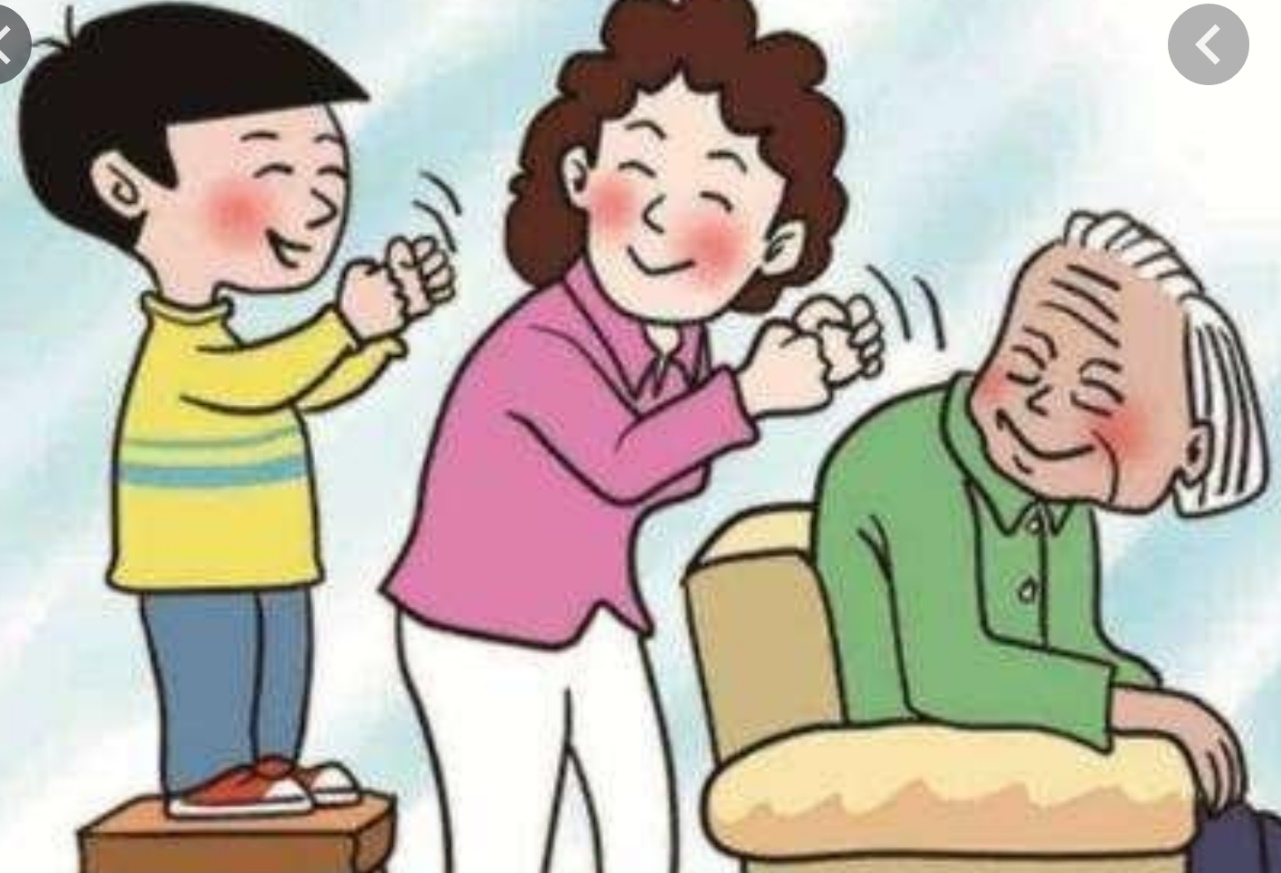 [Speaker Notes: 房子的底部→地基↔基本]
基本(的)(basic)
认真学习是学生的基本责任(responsibility) 。
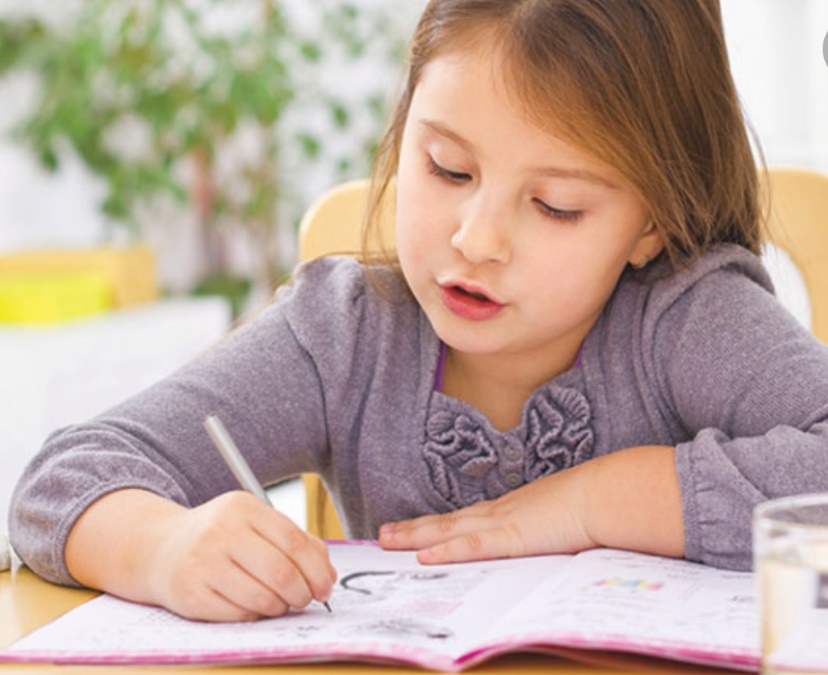 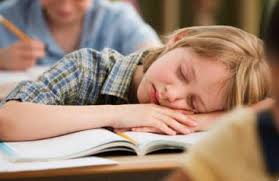 脚
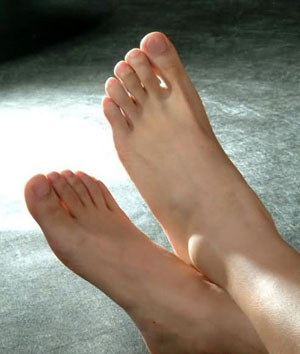 手脚灵活、手脚麻利
姐姐______________ ，所以房间很快就整理好了( clean well)。
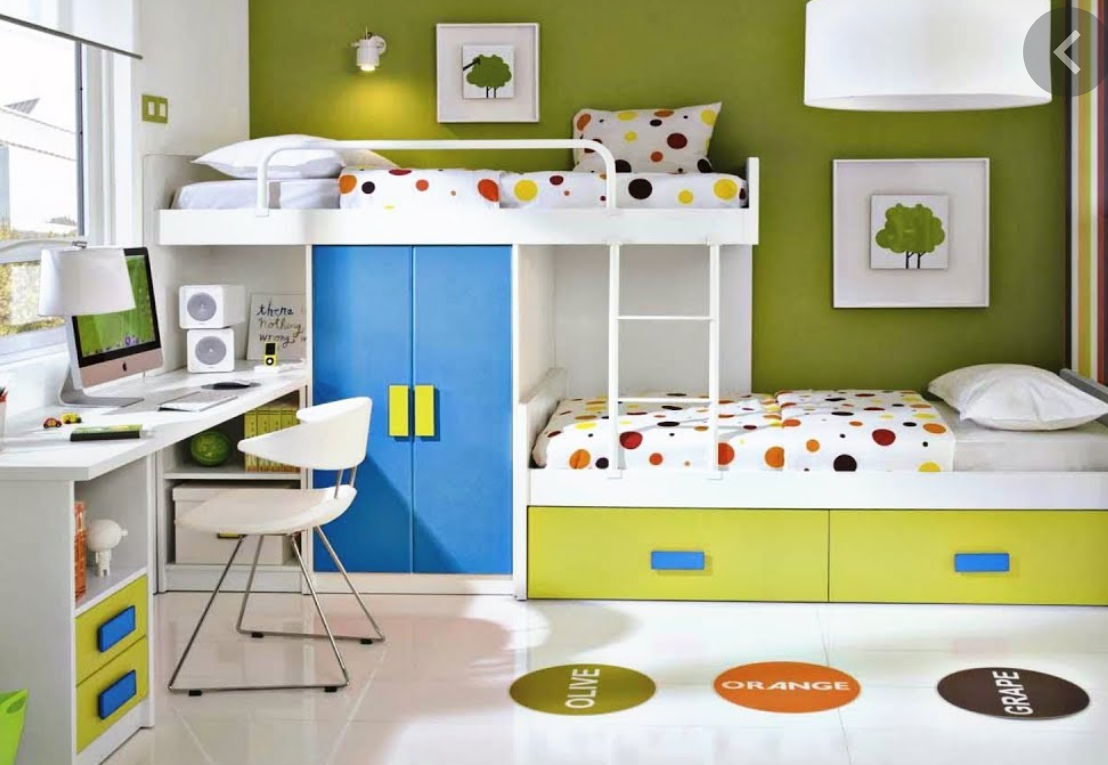 拍手
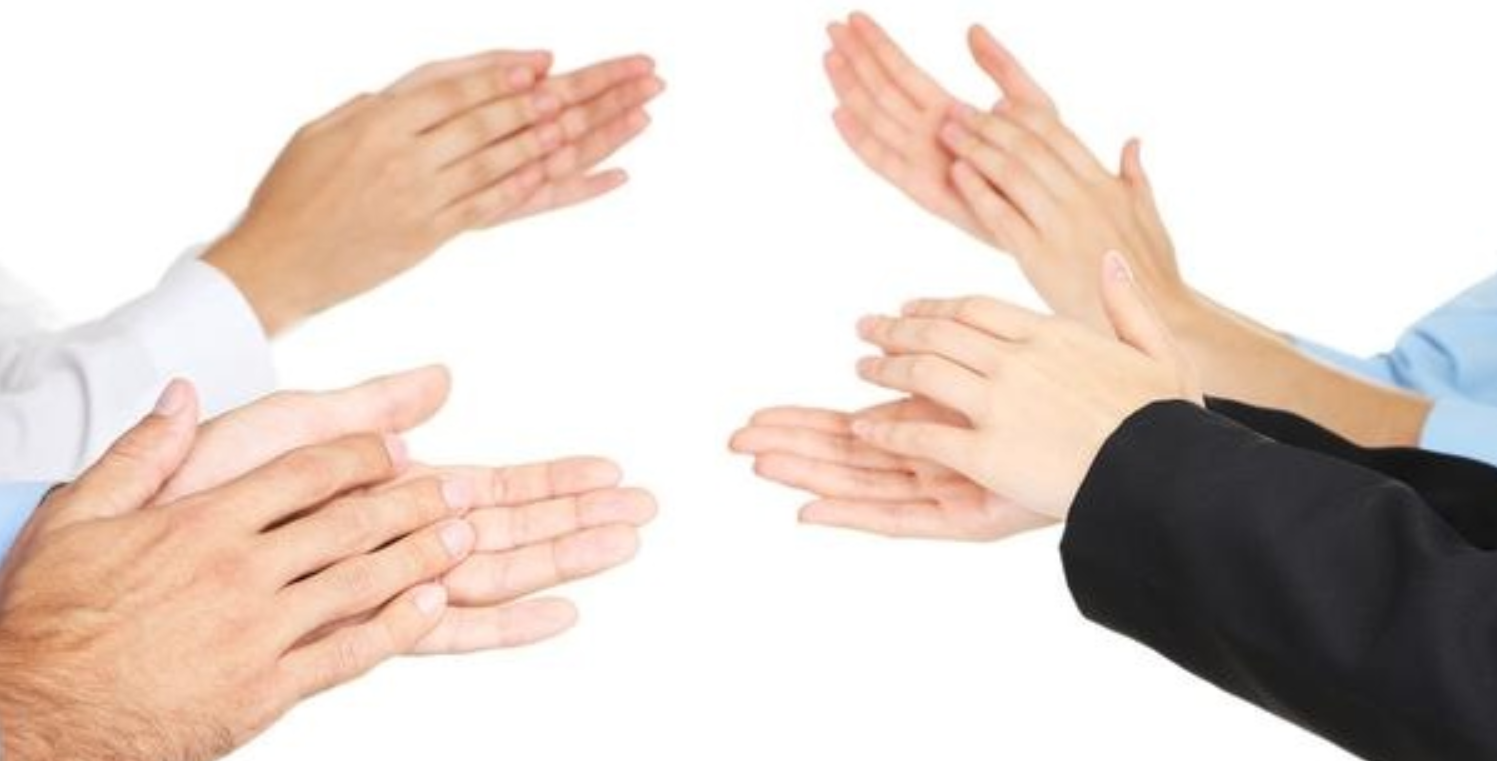 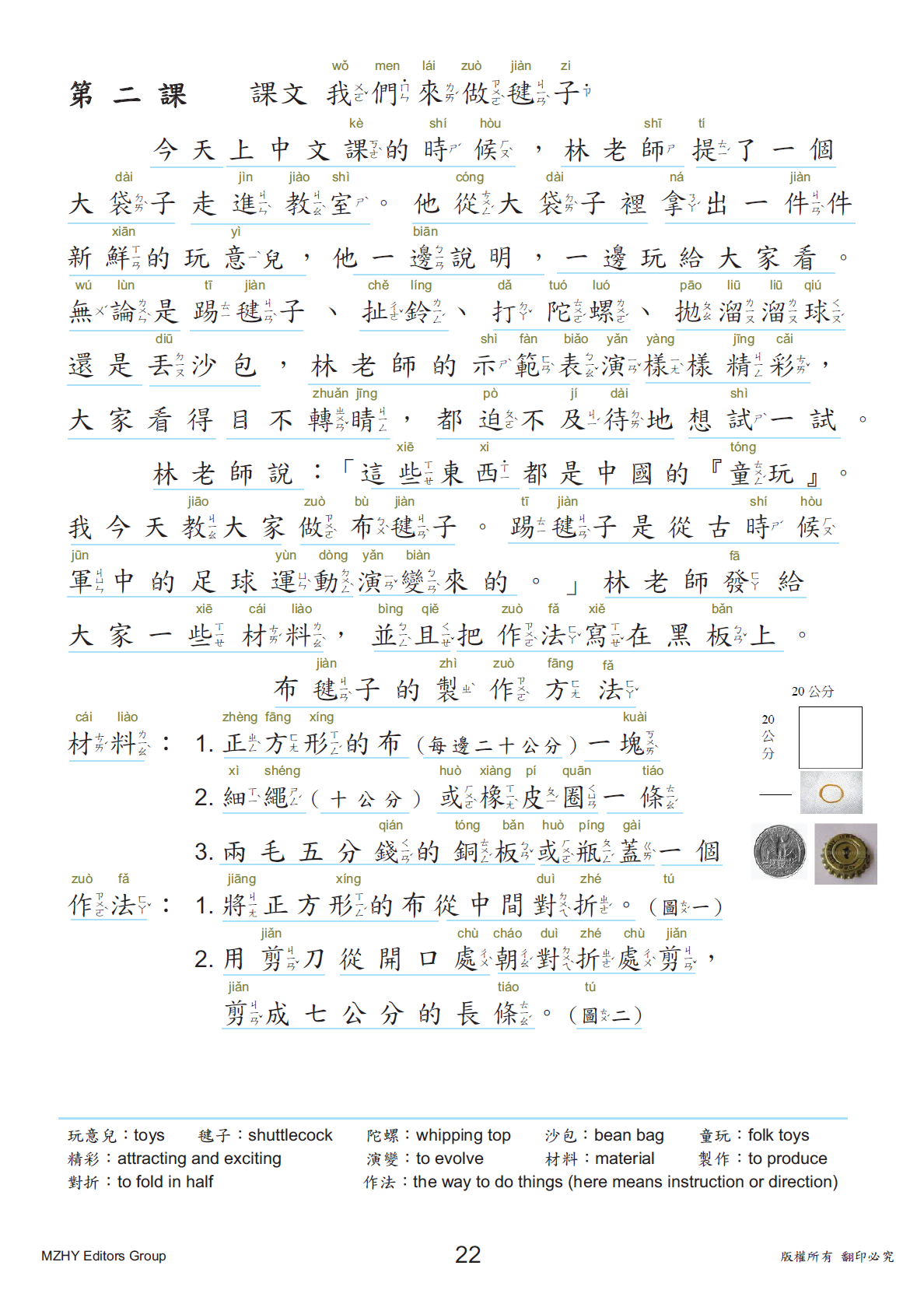 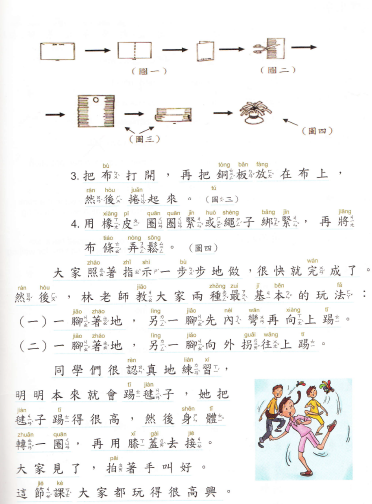 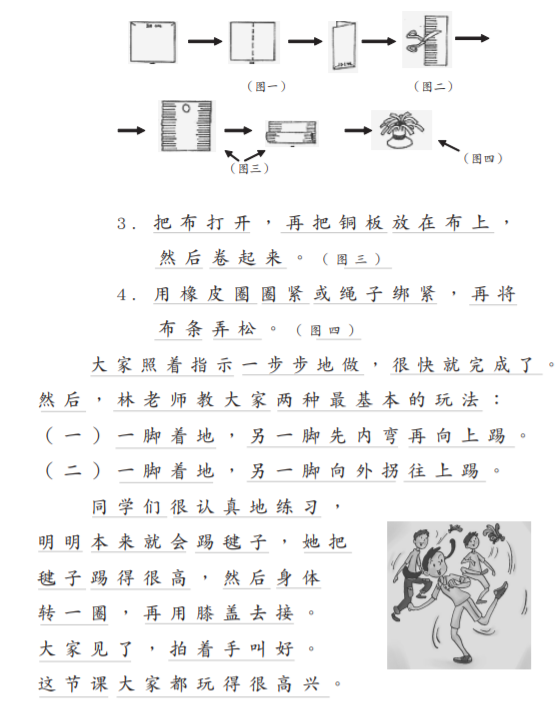 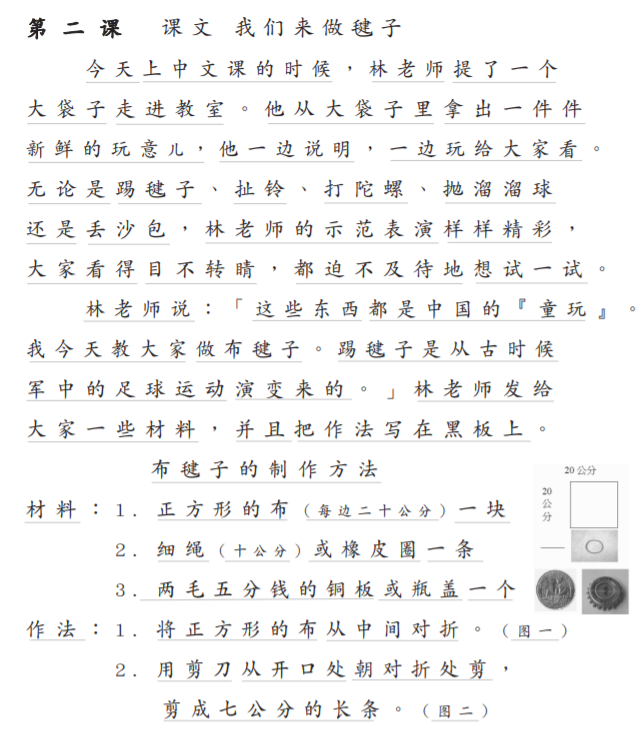 本週作業
本週作業
第四周
故事复习
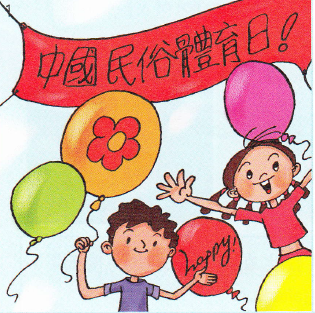 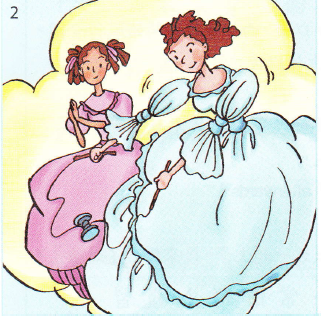 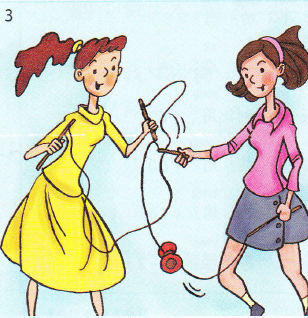 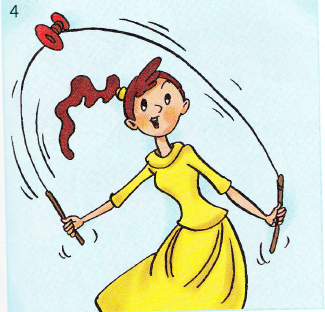 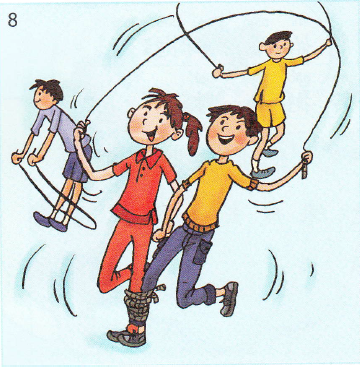 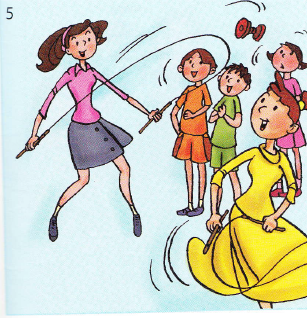 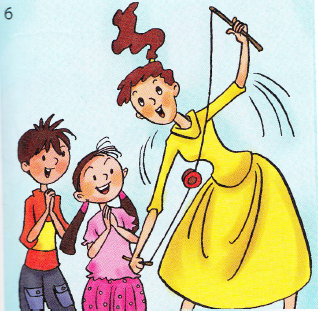 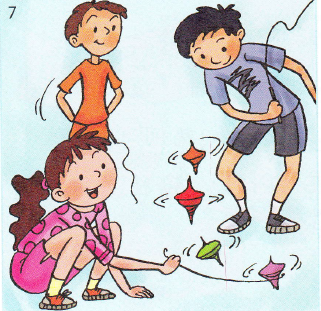 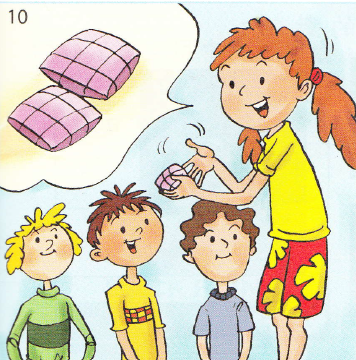 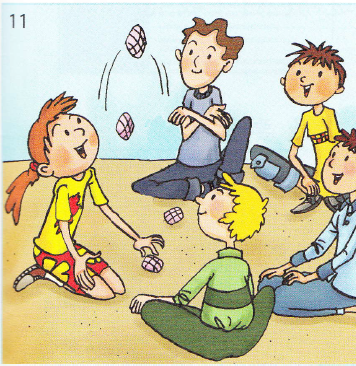 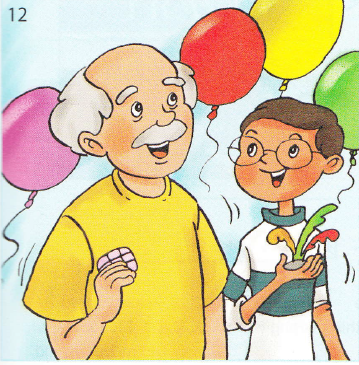 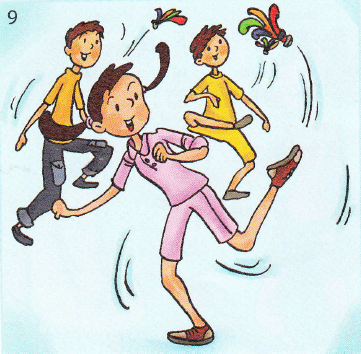 语法小复习
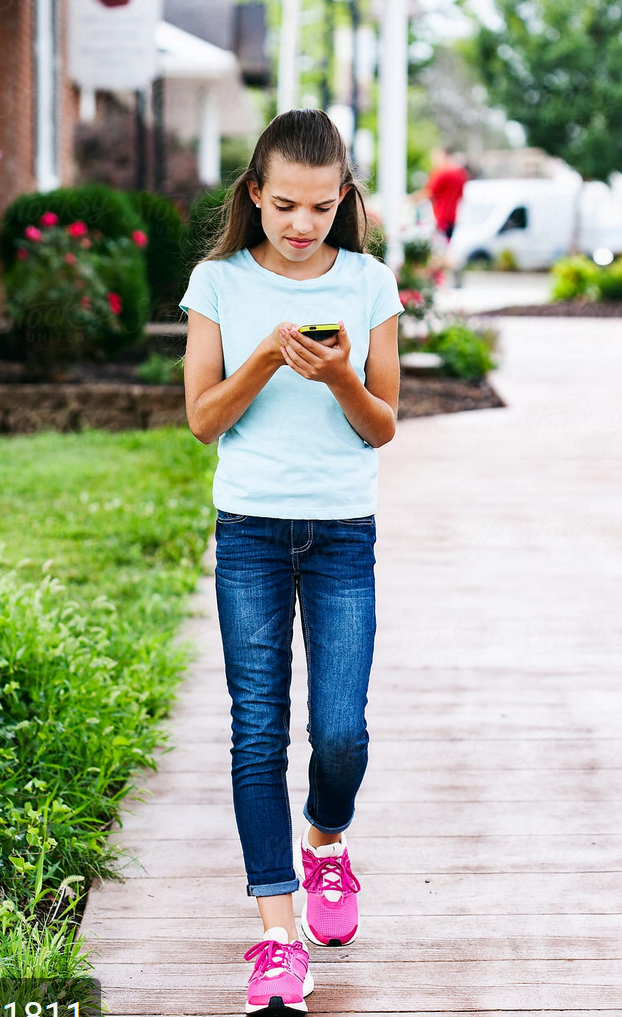 他在走路，也在玩手机 。
他一边走路，一边玩手机。
A.一边 action verb ，一边action verb两件事情同时正在进行。
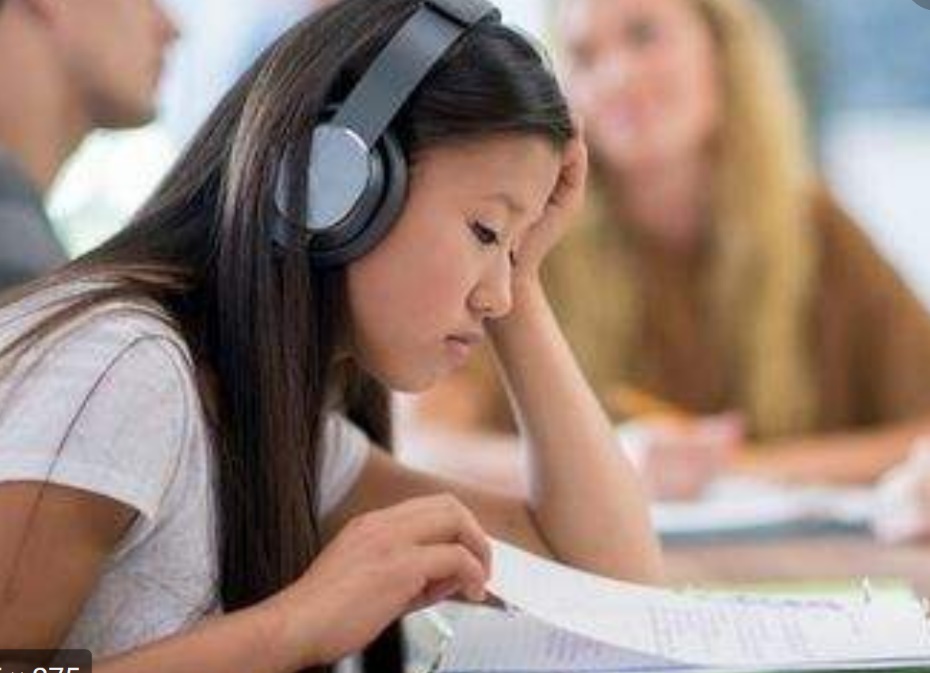 她一边做功课，一边听音乐。
B. 一…….就…….      两件事情连着发生。
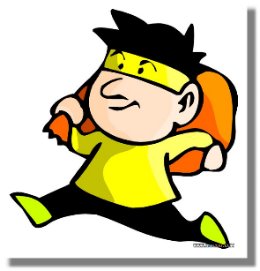 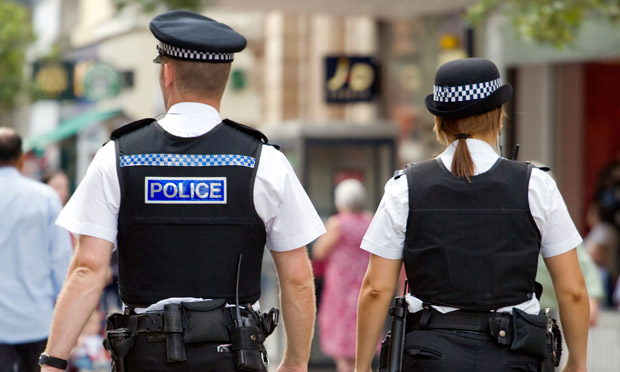 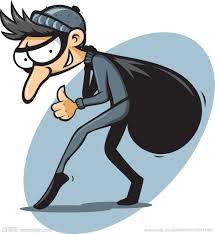 小偷一看到警察就赶紧(immediately)逃跑。
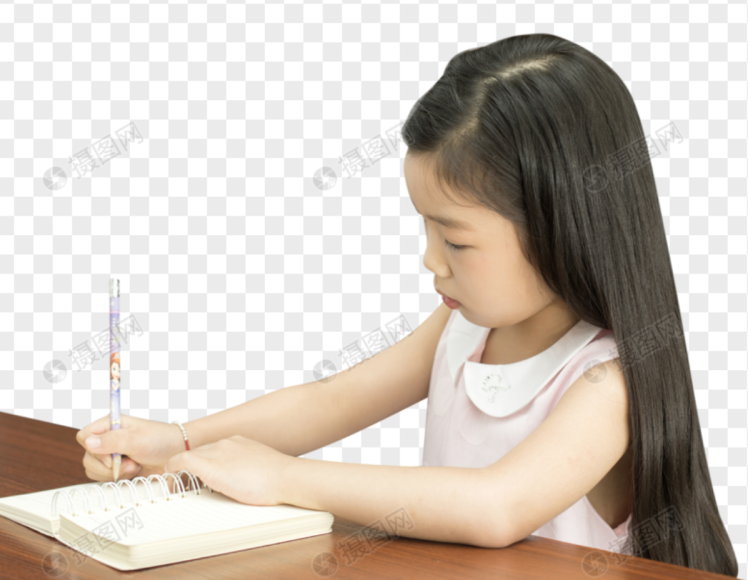 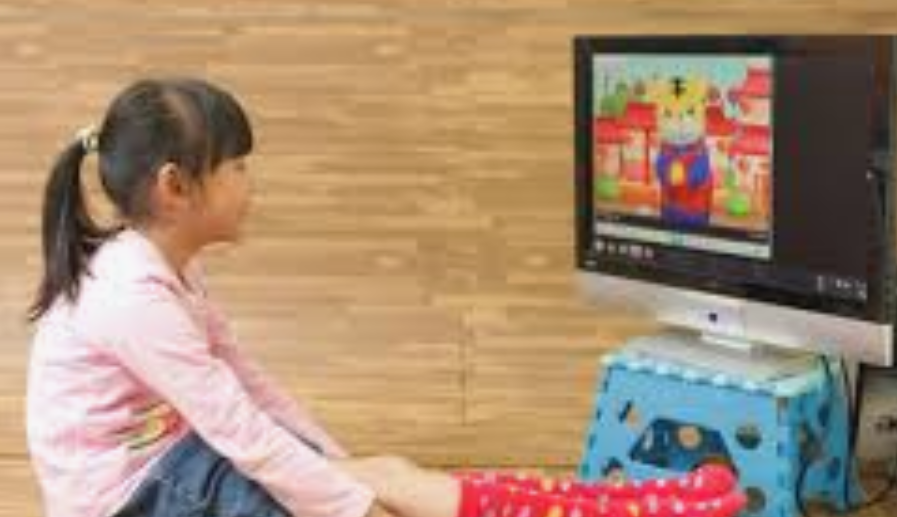 妈妈说我写完功课之后，才可以看电视。
我先写完功课，然后(再)看电视。
C. 先…..然后/先…..再/先…..然后再  一件事情发生在前，另一件事在后。
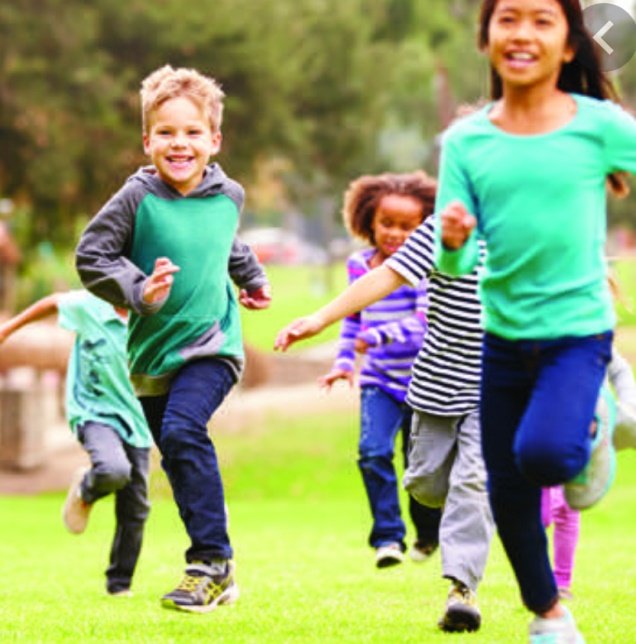 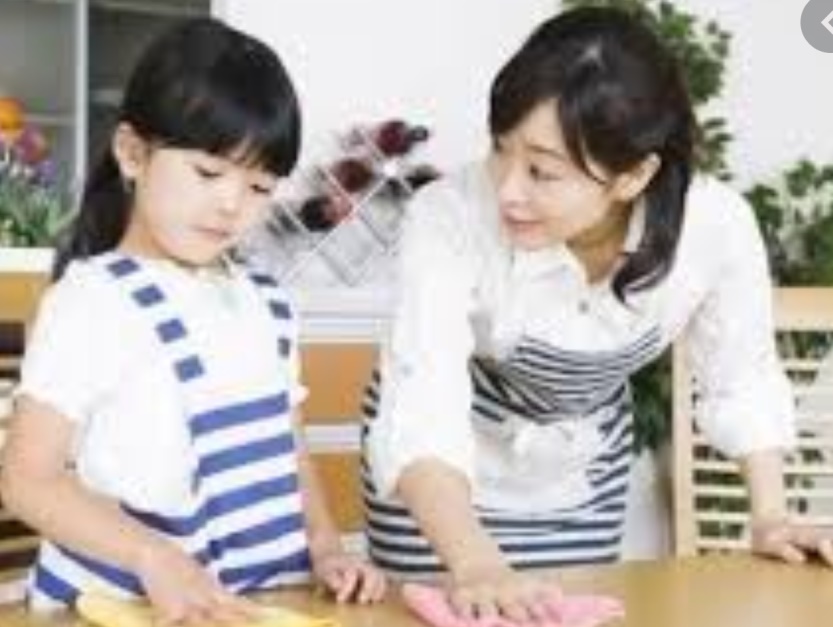 我要帮妈妈做家事 。
我要出去玩。
我要先帮妈妈做家事，然后(再)出去玩。
时间点:妹妹上八年级。
事情:妹妹开始学习认识中文字。
妹妹开始学习认识中文字。
妹妹上八年级 。
妹妹上八年级以后，她  
   才开始学习认识中文字。
D..(时间点)+以后(after) + (一件事情)..  一件事情发生在一个时间点的后面。
时间点:18岁。
         事情:他才学开车。
他18岁以后，才学开车。
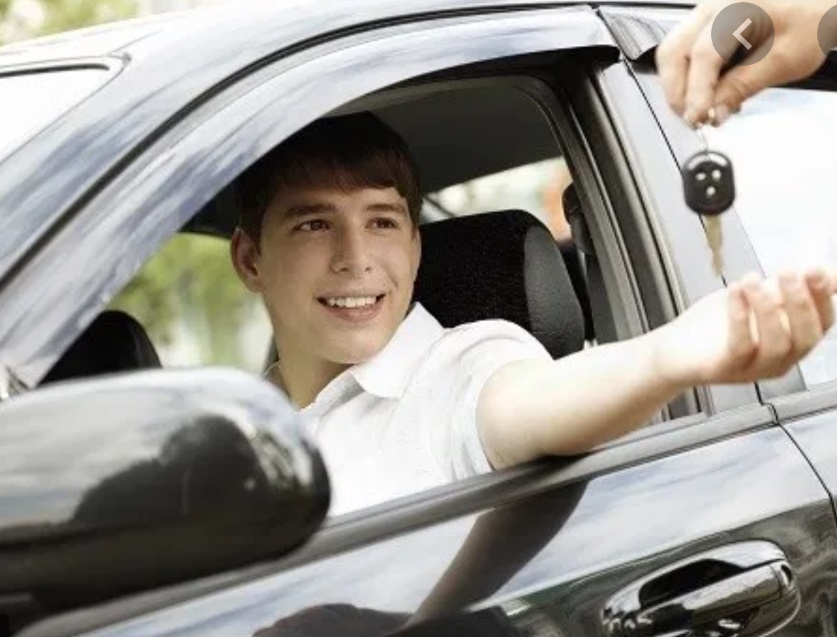 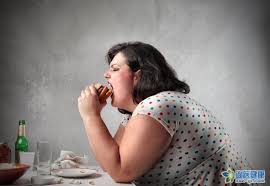 她变成大胖子。
她每天都吃一大堆垃圾食物。
她每天都吃一大堆垃圾食物，后来就变成了大胖子。
E. (事情A)+后来(afterwards) + (事情B) 事情A发生了以后，才有事情B。
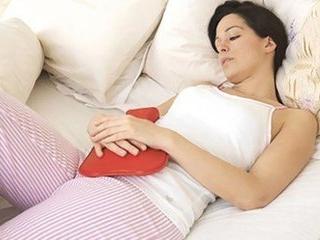 她健康亮红灯。
她每天熬夜(stay up late)工作。
她每天熬夜工作，后来健康亮红灯。
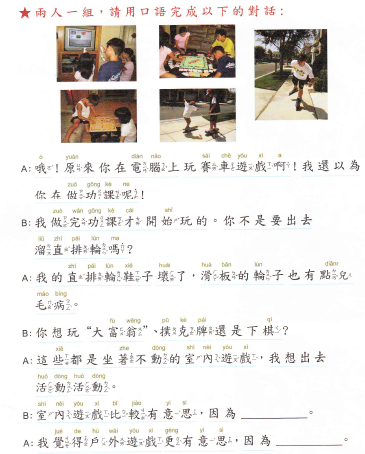 本周作业
看图说话:王先生坐在飞机的安全门旁边，突然…
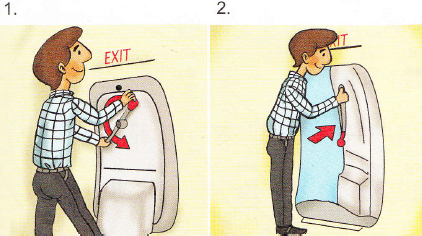 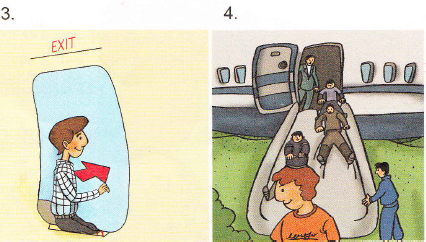 [Speaker Notes: 聽到廣播(broadcast)說「飛機已經緊急迫降(already emergency landing)，請坐在安全門旁邊的乘客幫忙打開安全門
，準備疏散乘客(vacate the passengers)。 」。]
王先生坐在飞机的安全门旁边，突然
-(1)听到广播(broadcast)说“飞机已经紧急迫降(already emergency landed)，请坐在安全门旁边的乘客帮忙打开安全门，准备疏散乘客(vacate the passengers)。 ”
(2) 所以王先生按照(according to)安全门上的说明(instruction)打开安全门。
(3) 首先………